Power BI Interactive Training
This PowerPoint is designed to be an interactive tutorial to Power BI.
Please press F5 on your keyboard to start slideshow.
After starting as a PowerPoint Presentation, please click here to begin
How to navigate this Interactive PowerPoint Presentation
This presentation is designed to be an interactive space while providing information.
Whenever you see a GOLD ringed box, it means you can click or select 
an interaction within the presentation.
Click Here to Continue
Click or Select Here
Alternatively, you can also hit the [ENTER] or the [arrow keys] on your keyboard to navigate through animations.
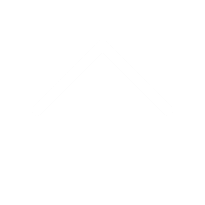 Power BI Interactive Training
Home Page
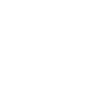 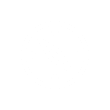 The goal of this training is to provide a general overview of each of these questions.
How Does Power BI 
Work with Seattle U?
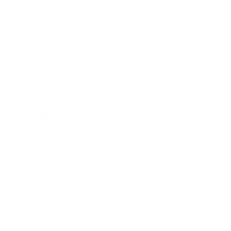 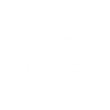 Click on How Does Power BI Work With Seattle U for an overview of the Power BI Tool or click on How Do I Navigate Power BI for an introduction on the tools used within Power BI.
You can also click on the	  icon to return to this page.
Click on the         icon to end the presentation.
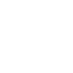 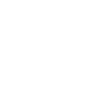 How Do I Navigate 
Power BI?
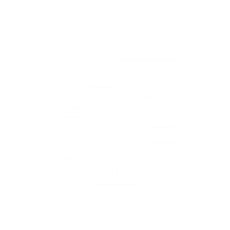 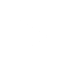 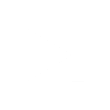 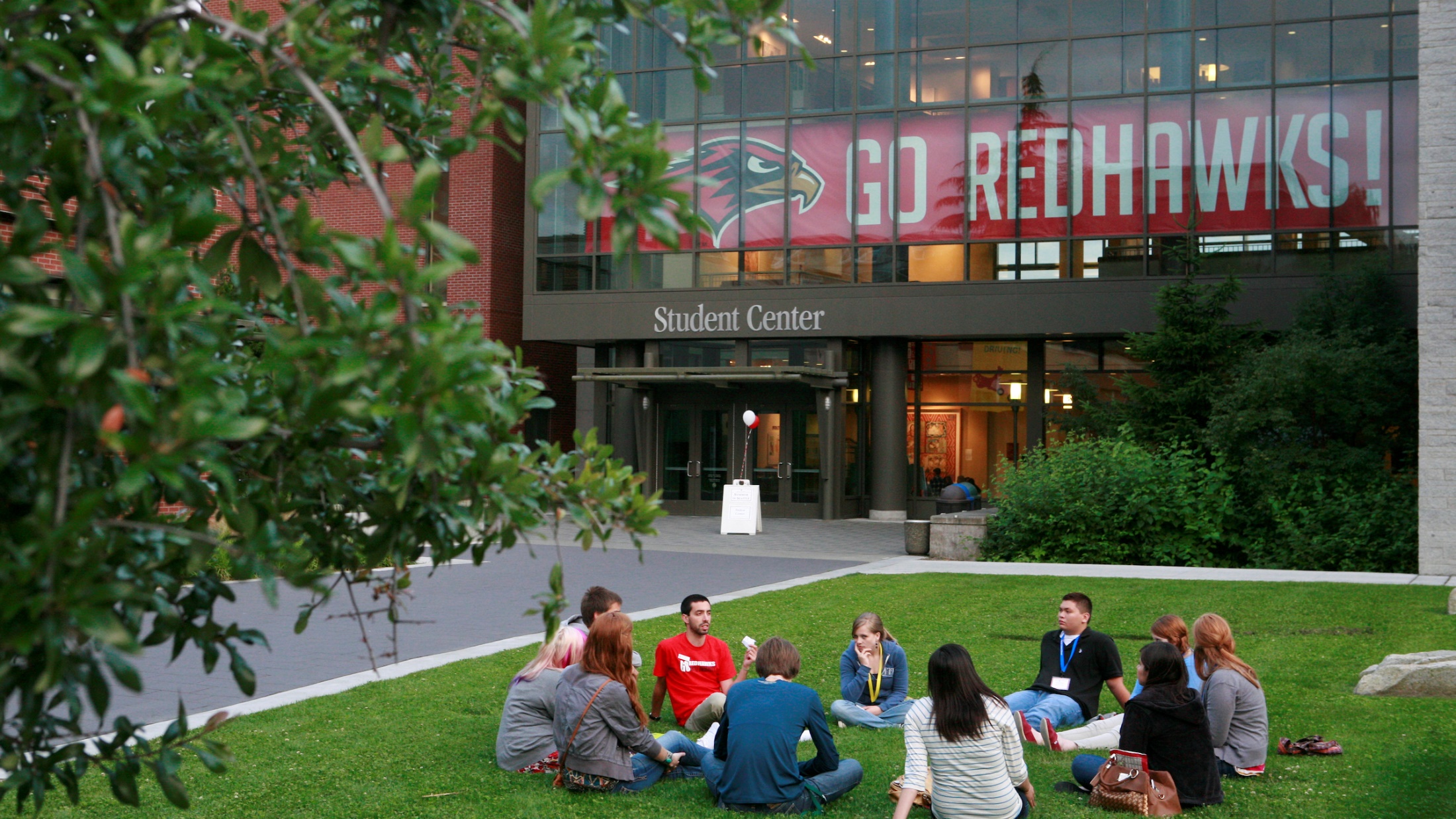 InformSU
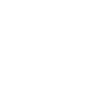 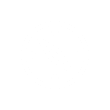 How Does Power BI Work with Seattle U?
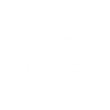 Continue
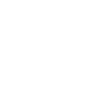 This module will provide an overview on how InformSU is working to support the implementation of Power BI by providing data, reports, and trainings.
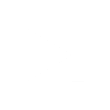 InformSU
How does Power BI work with InformSU?
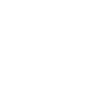 Here is an overview of the pages in this module.  
Select any of the boxes below to navigate directly to that page or Continue to begin.
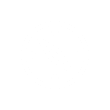 What is Power BI?
How Does Power BI Visualize Data?
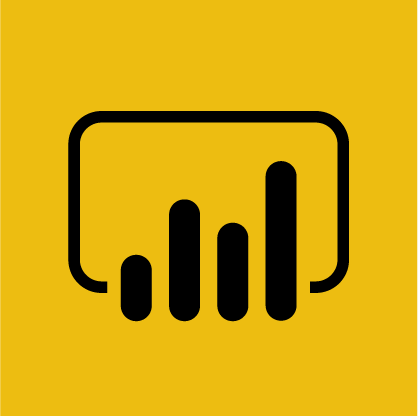 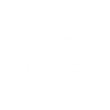 Continue
What is InformSU?
How has InformSU Reporting Evolved?
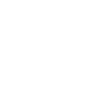 How does InformSU support SU with data?
What is coming from InformSU?
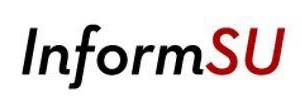 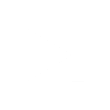 How will staff and faculty at Seattle U access Power BI?
Examples of User Roles for SU
Questions? Contact Us
InformSU
What does Power BI do?
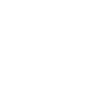 Power BI is a business analytics service that delivers insights to enable fast, informed decisions.
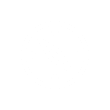 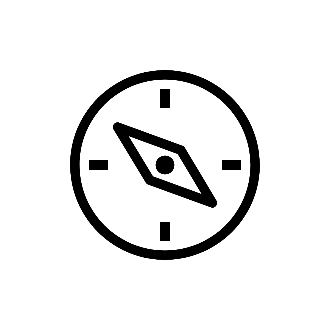 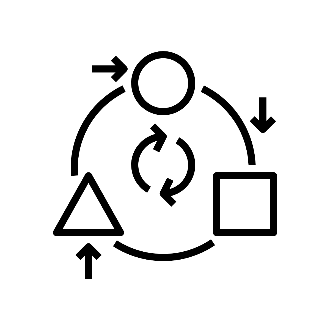 Visually explore and analyze data—on-premises and in the cloud—all in one view.
Transform data into stunning visuals and share them with colleagues on any device.
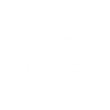 Continue
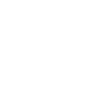 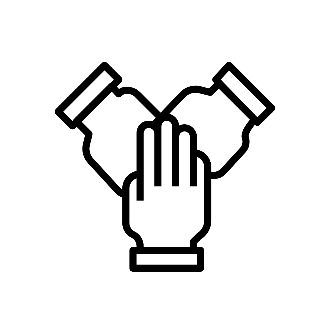 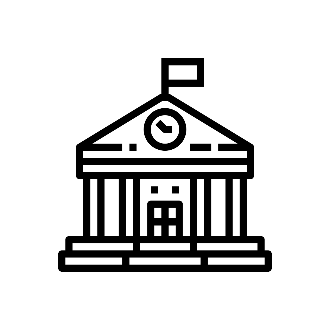 Scale across your organization with built-in governance and security.
Collaborate on and share customized dashboards and interactive reports.
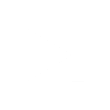 InformSU
Visualizations of Data
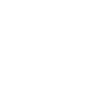 How does visualizing data help users?
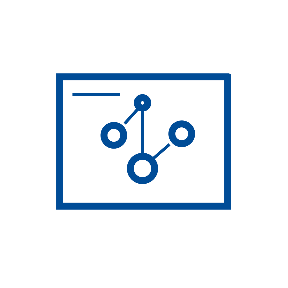 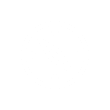 Visualizations allow data to be represented in different ways, leading to insights into data relationships that may not be easily seen.
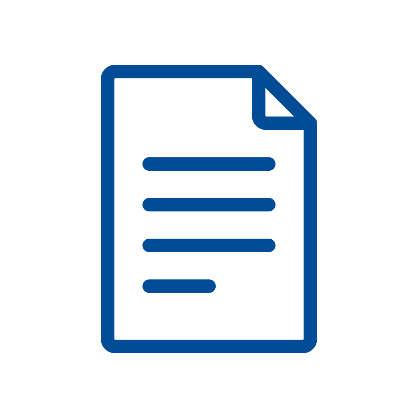 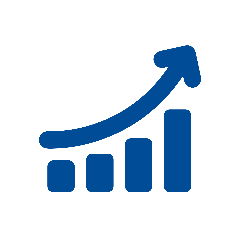 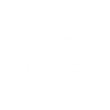 Continue
Power BI allows users to create and adjust visualizations based on their own needs as they look at data.  

Users will be able to look at data from different perspectives and find insights into data relationships that help them make better informed decisions.
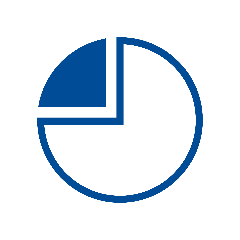 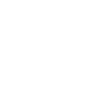 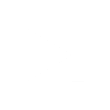 InformSU
How has InformSU reporting evolved?
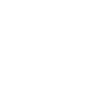 A timeline of InformSU reporting processes to present day.
Pre-2017
Academic Year
2017
Academic Year
2019
Academic Year
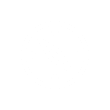 Pre-InformSU - SUDDs
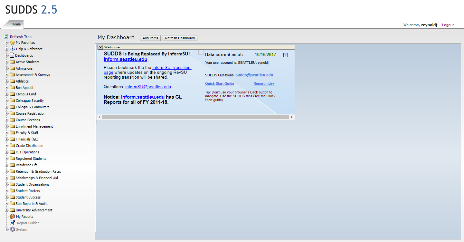 InformSU – SSRS
InformSU (Power BI)
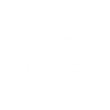 Continue
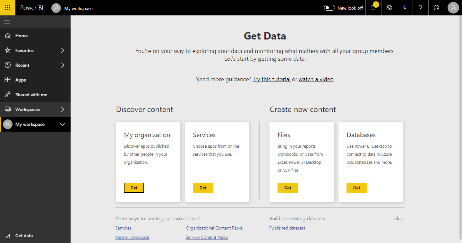 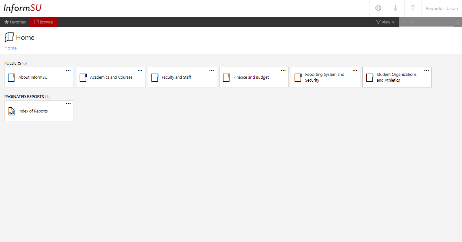 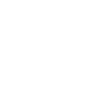 InformSU SSRS
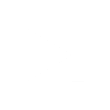 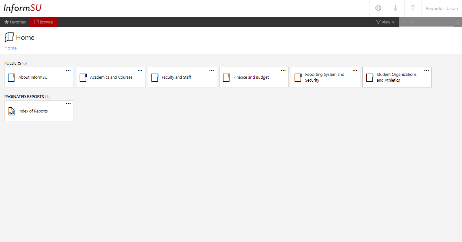 InformSU
How does InformSU support SU with data?
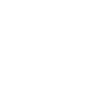 Where is this data coming from?
InformSU aims to combine and present data from a diverse set of sources. Reports supporting enrollment analysis and program review are already available, and throughout the next year, more reports will be rolled out.
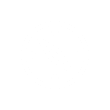 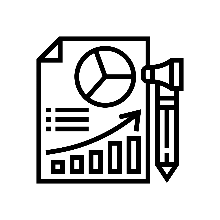 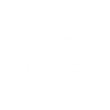 Continue
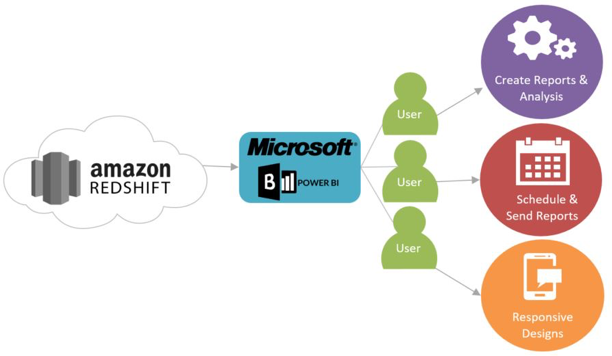 With the start of this academic year, Power BI will act as an analytics tools to access information stored in the new Enterprise Data Warehouse built to replace SUDDS.  

Power BI allows users to create reports and analytics, schedule reports to run automatically, send reports, and have dashboards with responsive designs.
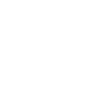 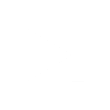 Click here for more information on the data warehouse
InformSU
What support is coming from InformSU?
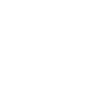 InformSU is working to provide support for Power BI across Seattle University.
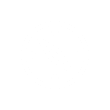 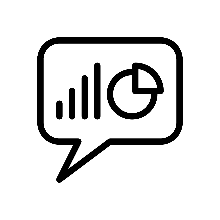 InformSU is working to deploy data models on an ongoing basis.  For a more detailed look at the upcoming data models rollout on the InformSU website, click here.
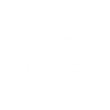 Continue
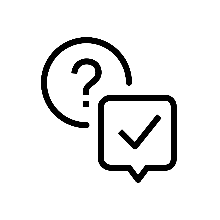 For questions about Power BI, the InformSU website has a Power BI F.A.Q. and Glossary to help with understanding processes and terms here.
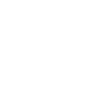 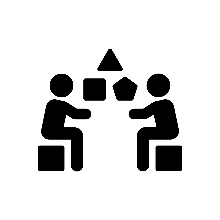 The InformSU website posts a schedule of upcoming Power BI office hours along with various training documents here.
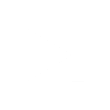 InformSU
How will staff and faculty at Seattle U access Power BI?
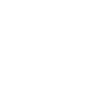 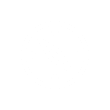 Power BI is already available for SU faculty and staff.
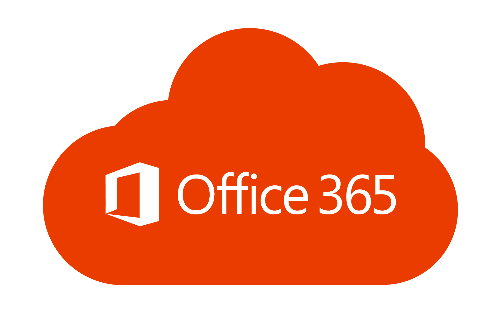 Access to PowerBI is provided as part of the office 365 subscription given to all Seattle U faculty and staff.
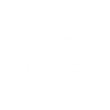 Continue
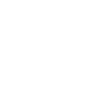 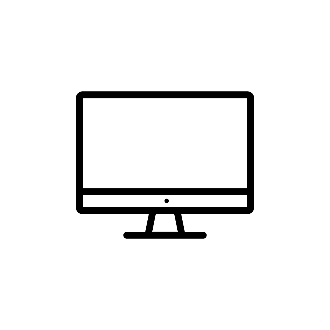 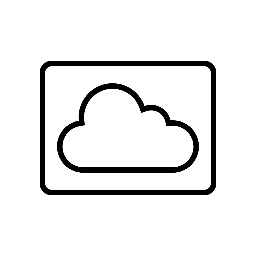 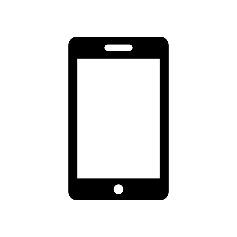 Power BI offers a web app, desktop app, and mobile app for convenient access across varying needs
* Mobile app access for Seattle U users coming soon
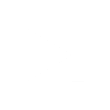 InformSU
Examples of User Roles for SU
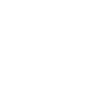 While not definitive, Power BI users may fall into one of many roles.
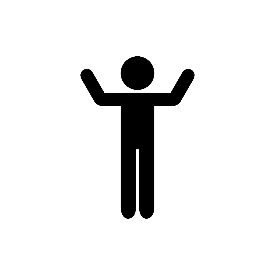 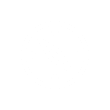 Consumer of operational reports in SUDDs and InformSU
MAY want to interact with reports beyond what is available
Labeled as a “consumer” in Microsoft Power BI training manuals
General User
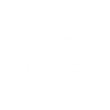 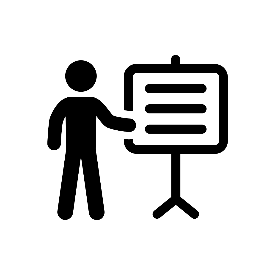 Continue
High-level executives who use delivered reports or dashboards to answer complex questions with data.
Mainly looking at reports in the Power BI service
Labeled as a “consumer” in Microsoft Power BI training manuals
Managerial User
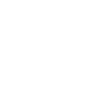 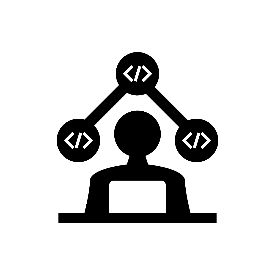 Utilizes queries, formulas, transformations, and visualizations to analyze data
Develops own reports and dashboards to be shared with others
Labeled as a “report designer” in Microsoft Power BI training manuals
Advanced User
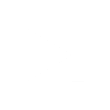 InformSU
Questions?
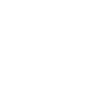 InformSU is here to help! Contact us with any questions about…
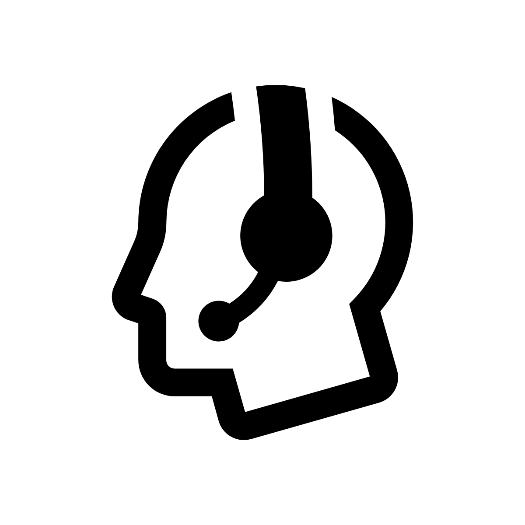 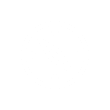 InformSU platform
Power BI Reports
Operational Records
Access
Data Validation
Enhancements
Trainings (signup through Engage SU)
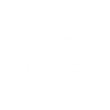 Return to Home Screen
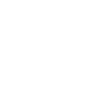 Click here to send us an email at informsu@seattleu.edu
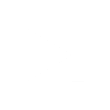 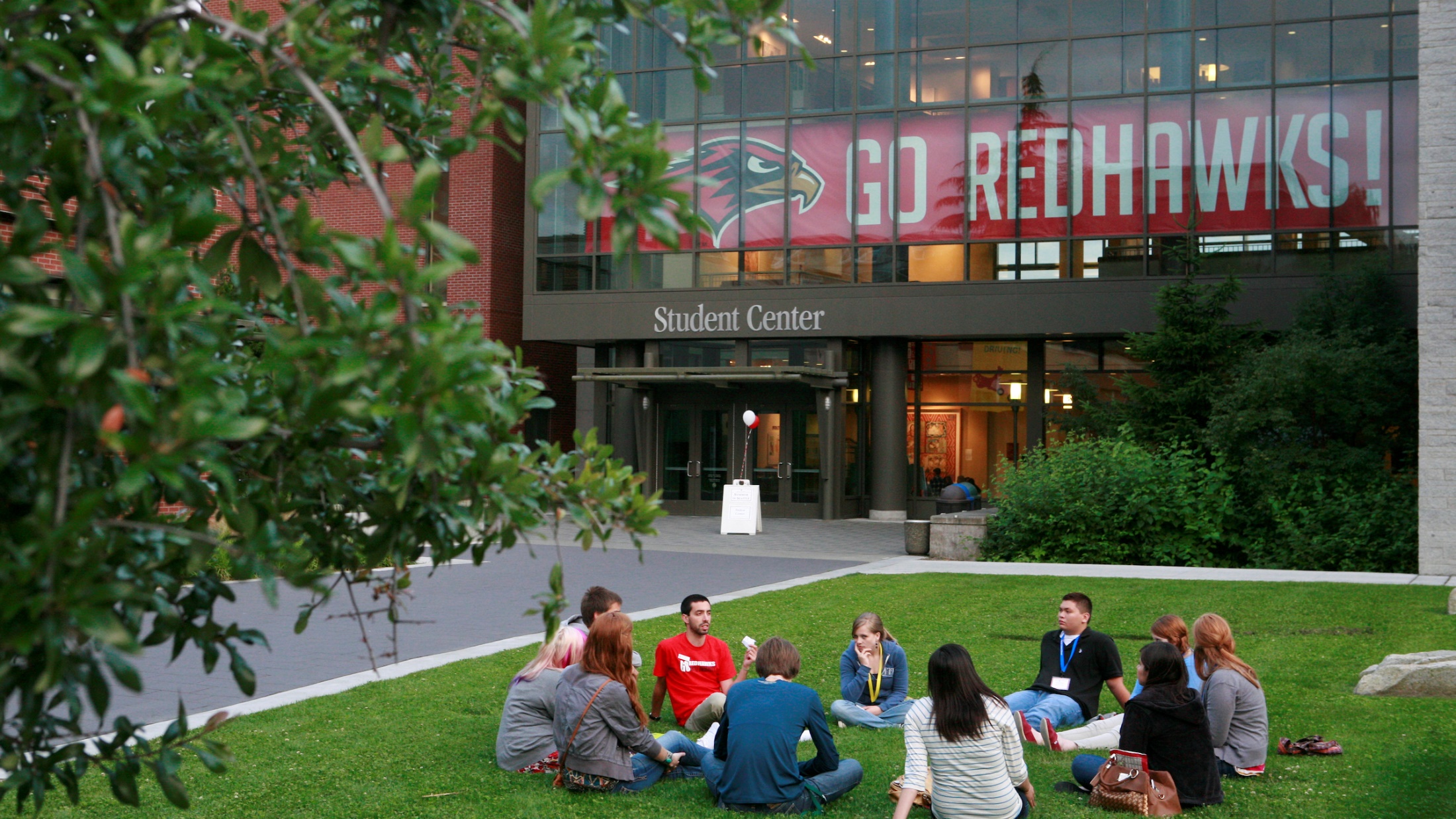 Navigate
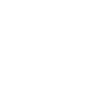 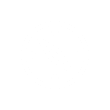 How Do I Navigate Power BI?
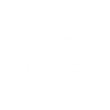 Continue
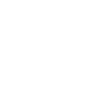 This module will provide an overview on logging in to Power BI, the tools available within the web app, navigating a sample report, and suggestions moving forward.
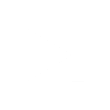 Navigate
How Do I Navigate Power BI?
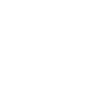 Here is an overview of the pages in this module.  
Select any of the boxes below to navigate directly to that page or select Continue to begin.
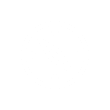 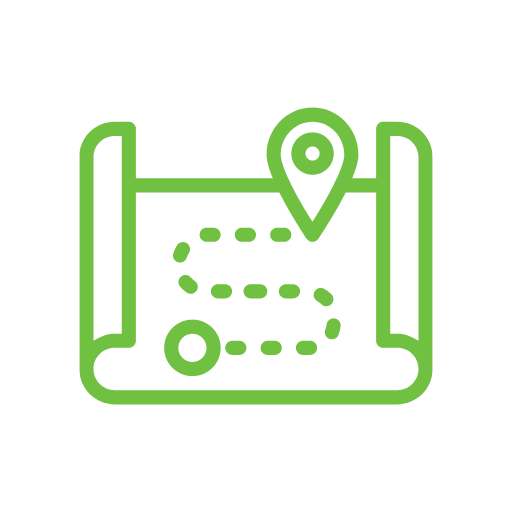 Accessing the Power BI Web App
Navigating the Power BI Workspace
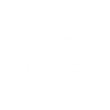 Continue
Opening a Power BI Report
Overview of a Power BI Report
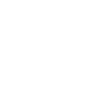 Suggestions for Charting a Power BI Report
Training Resources
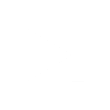 Navigate
Accessing the Power BI Web App
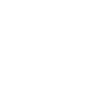 To access the PowerBI Web App, open your internet browser 
and enter the address…
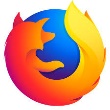 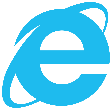 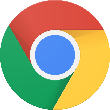 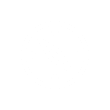 seattleu.edu/mysu/ 
& click on InformSU
app.powerbi.com
OR
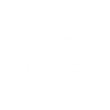 Continue
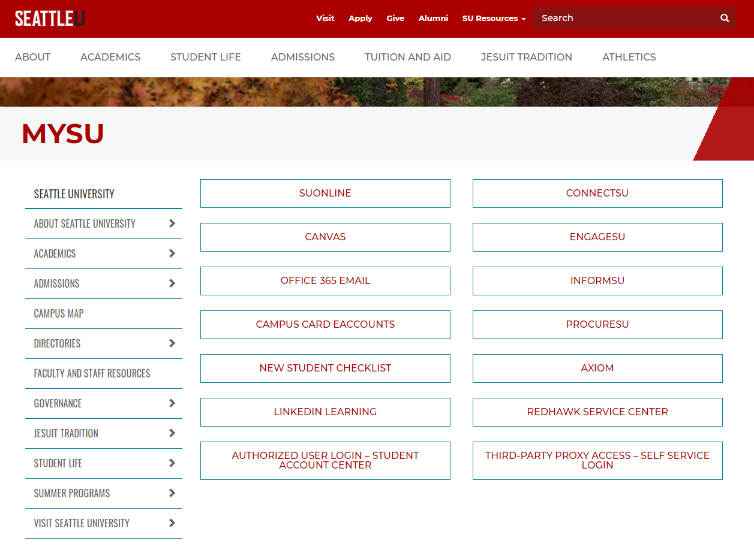 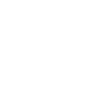 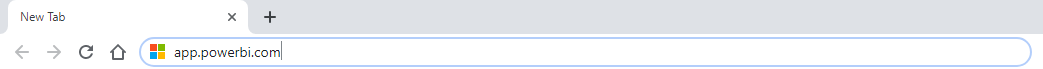 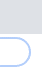 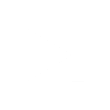 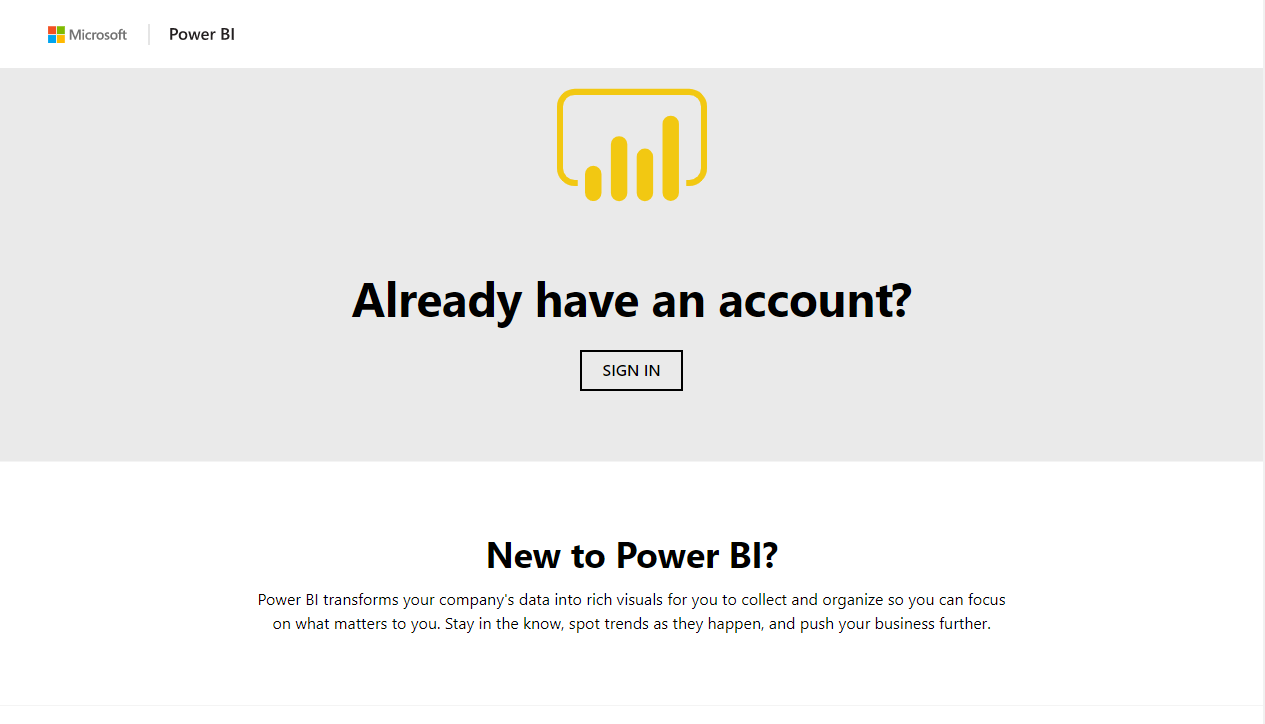 Logging In to Power BI
1) Click Sign In to bring up the login page
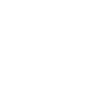 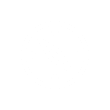 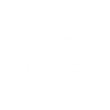 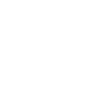 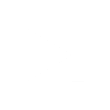 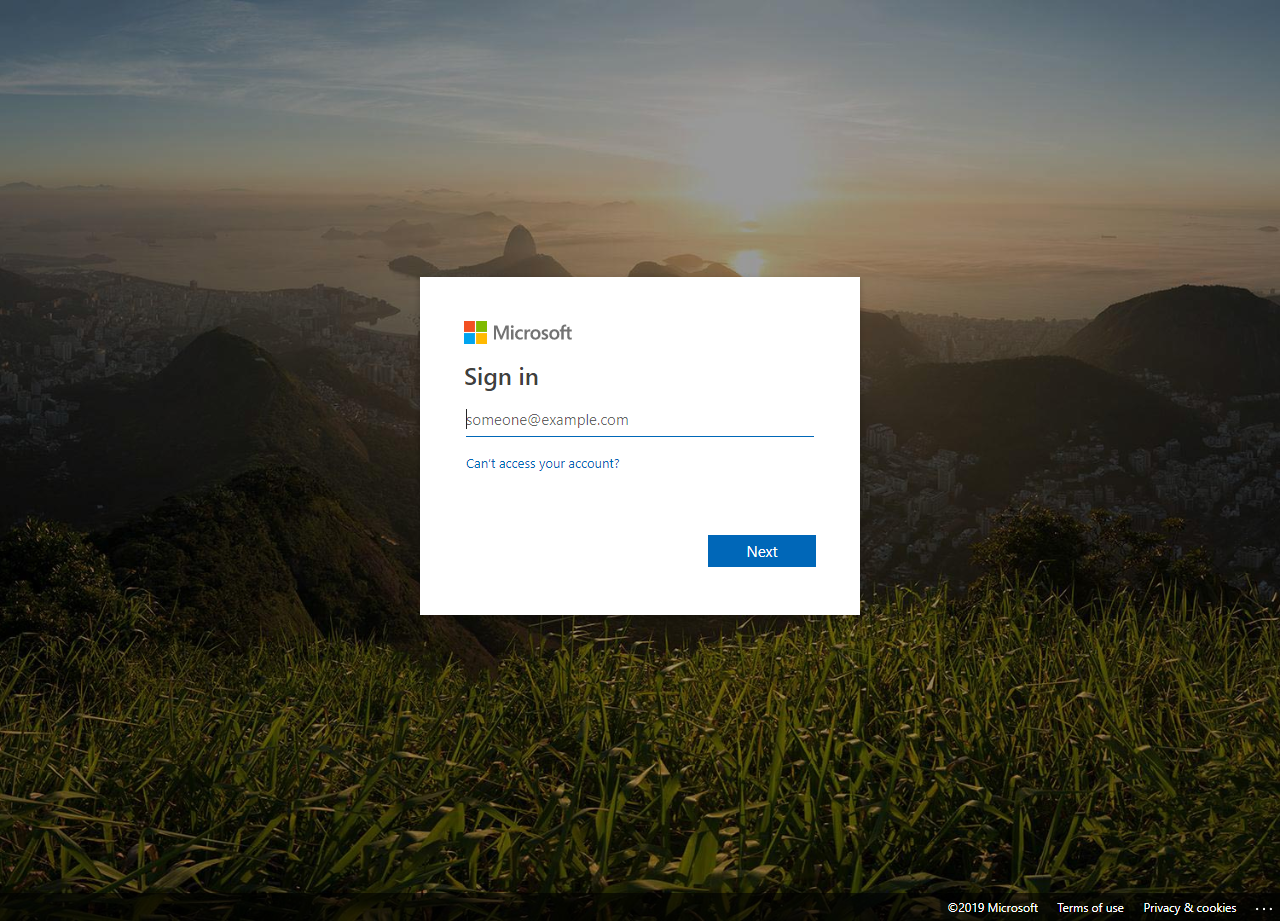 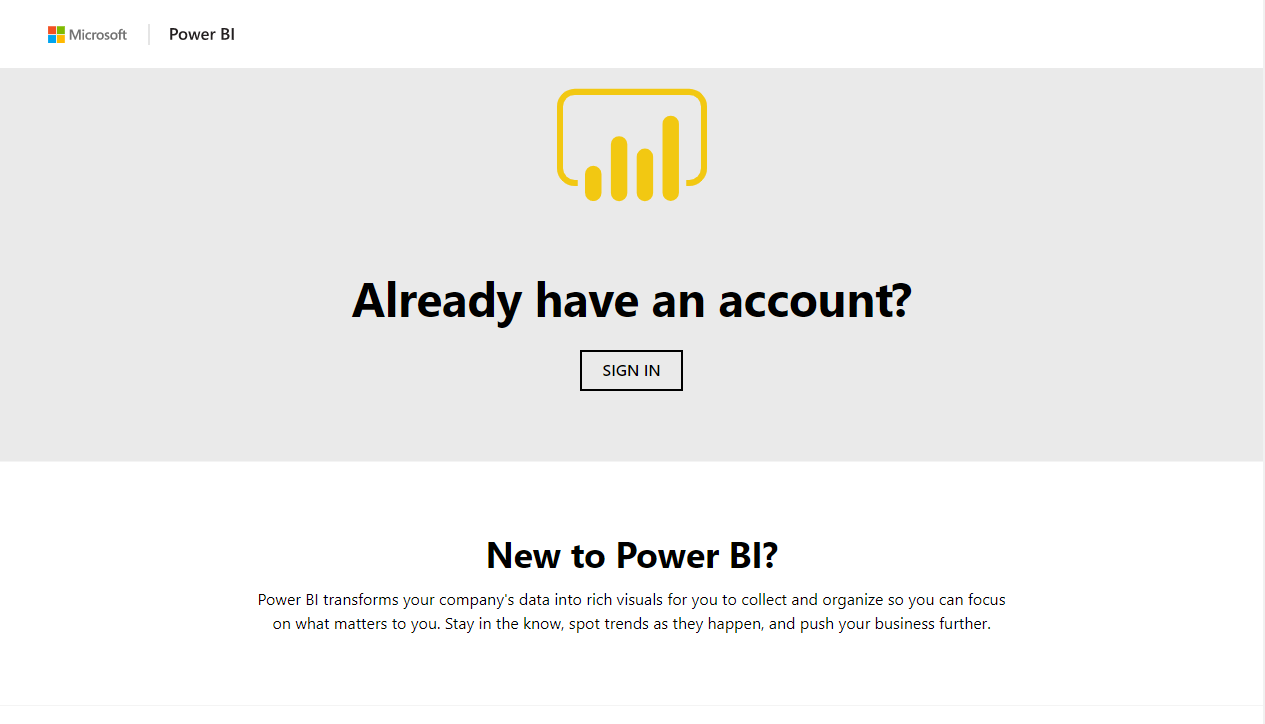 Logging In to Power BI
1) Click Sign In to bring up the login page
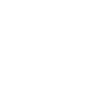 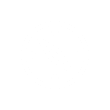 2) Log in with your SU credentials
name@seattleu.edu
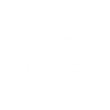 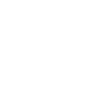 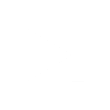 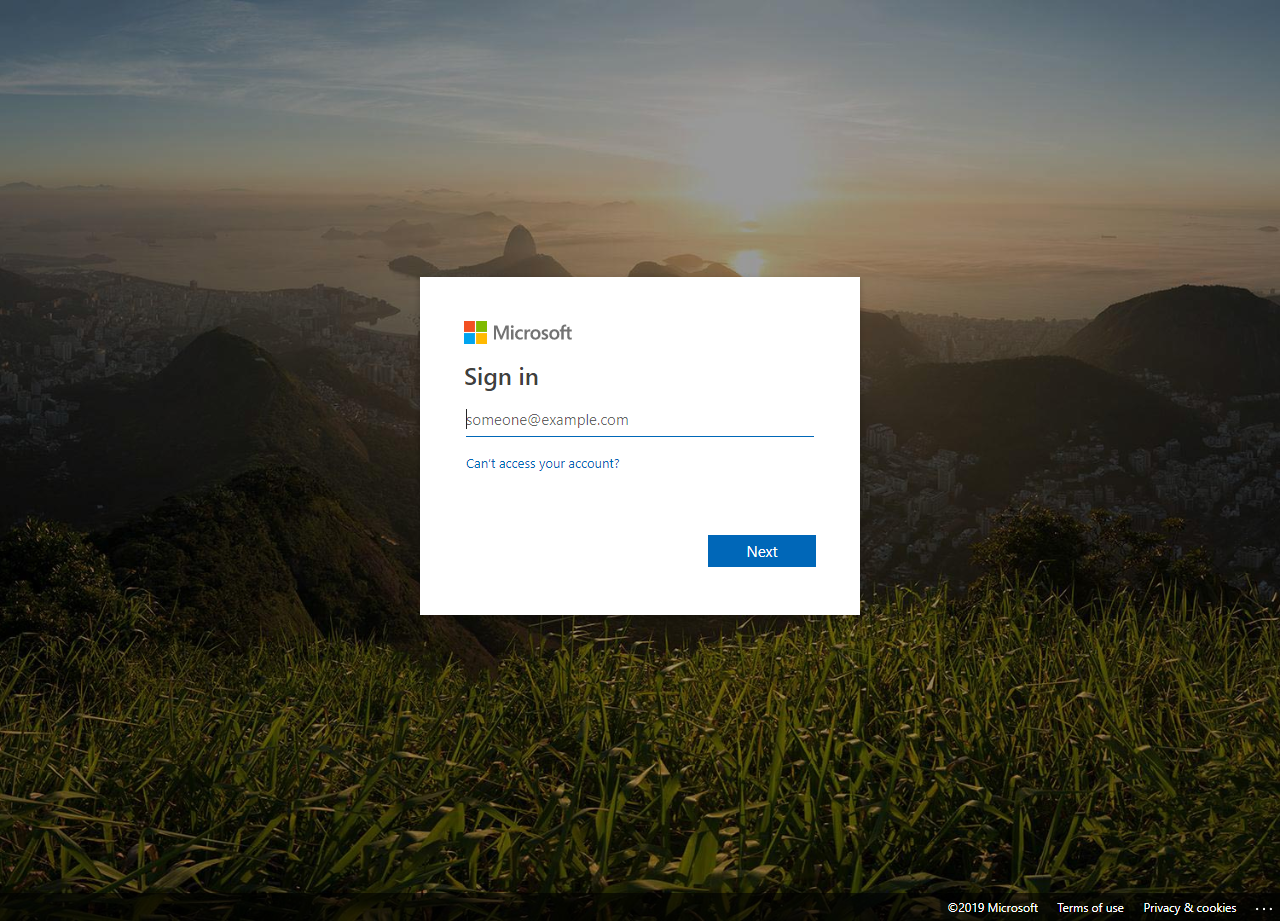 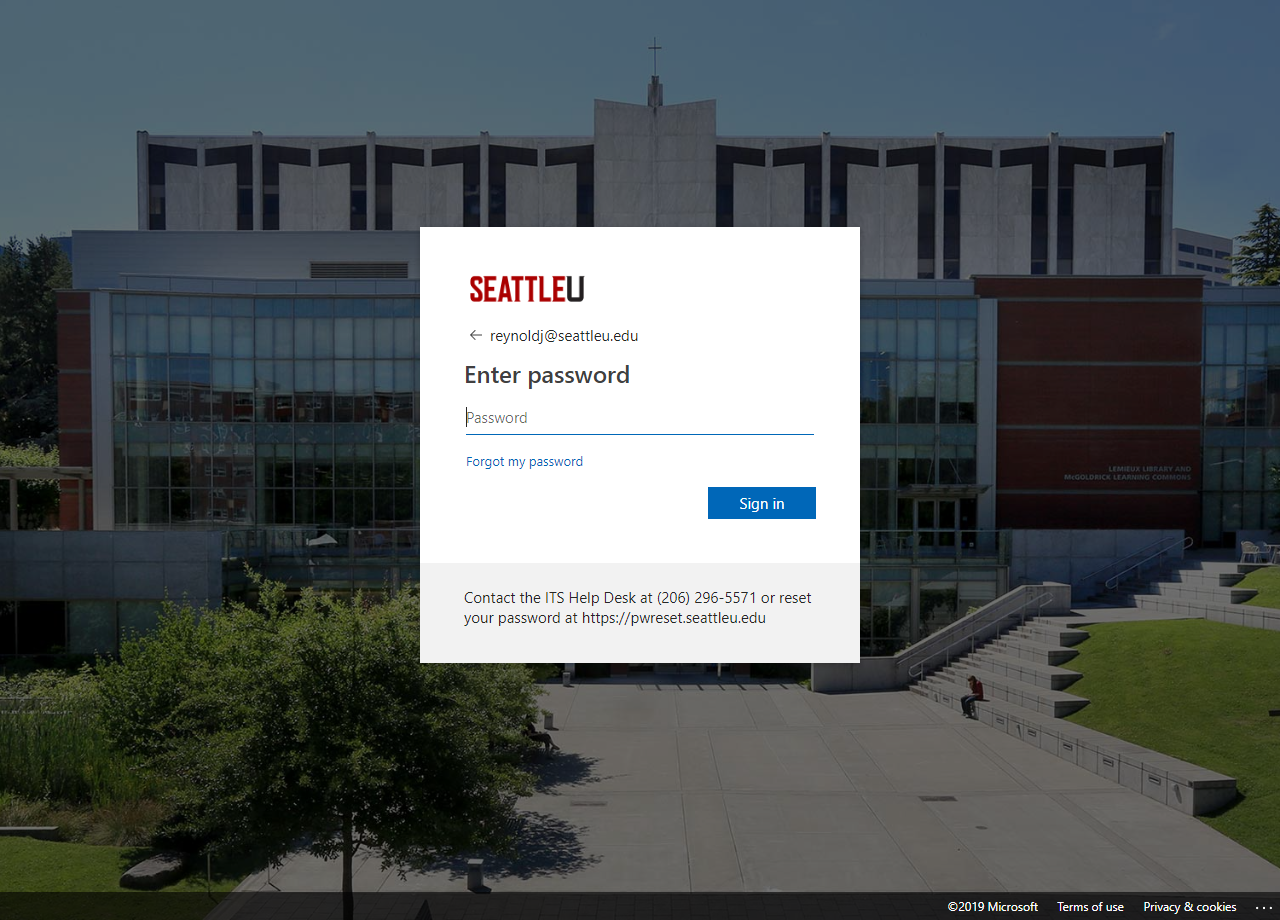 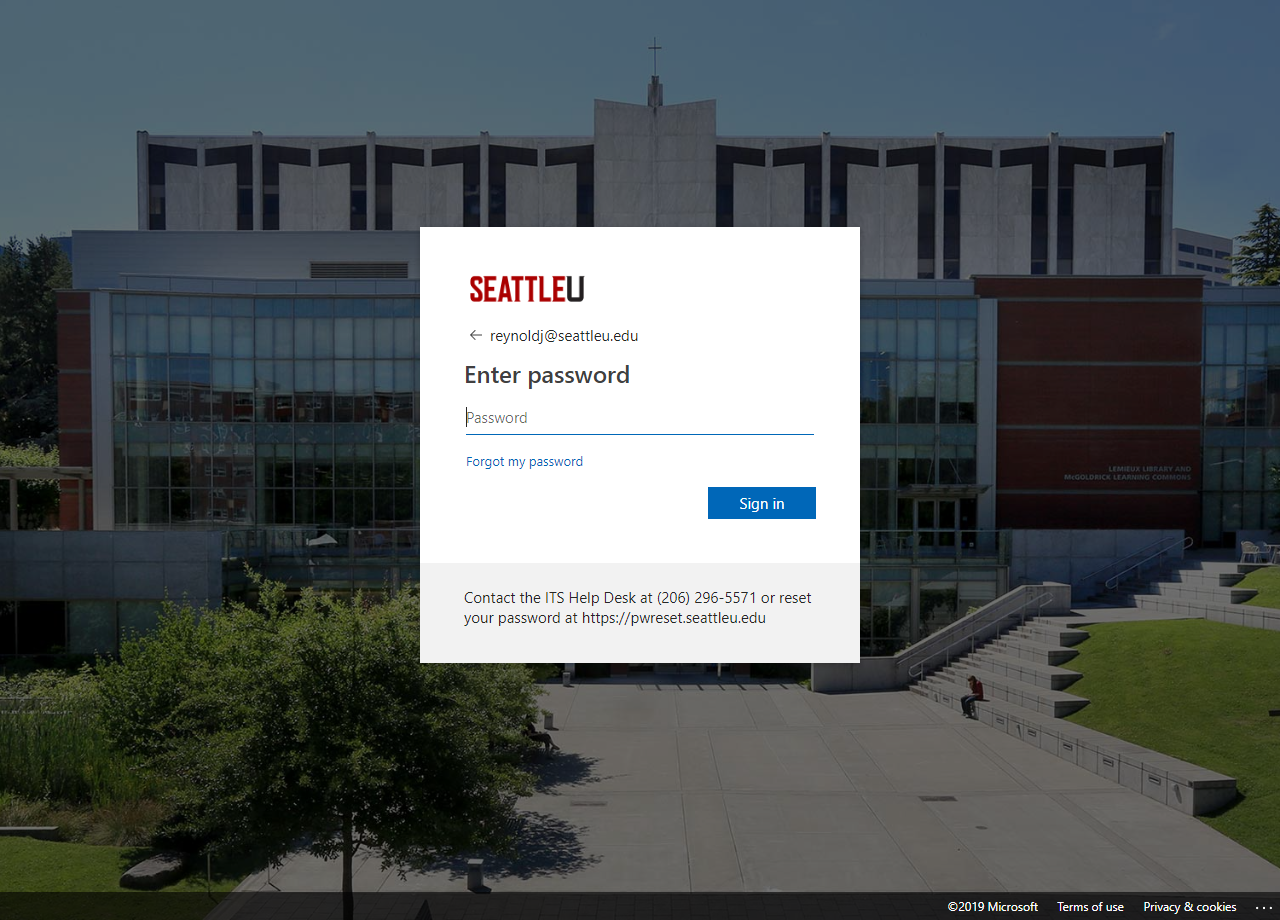 Logging In to Power BI
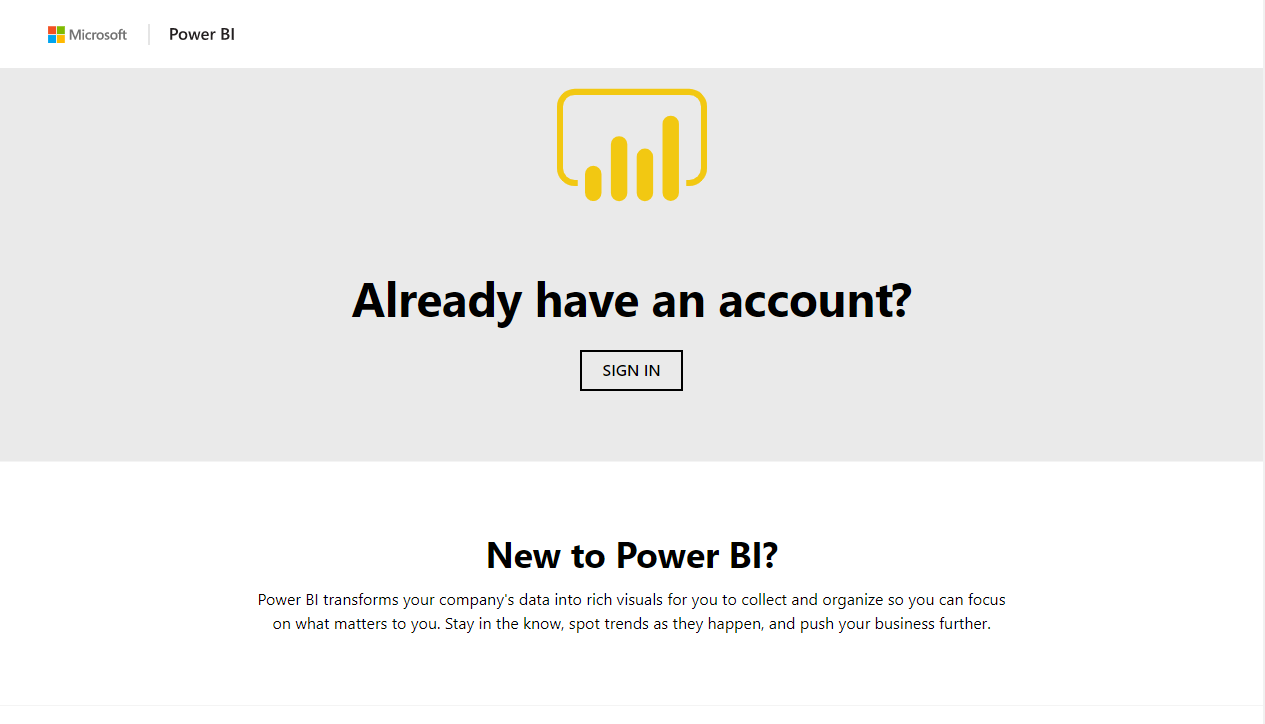 1) Click Sign In to bring up the login page
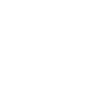 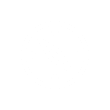 2) Log in with your SU credentials
**********
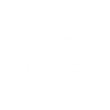 3) Enter your SU login password to continue
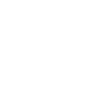 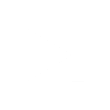 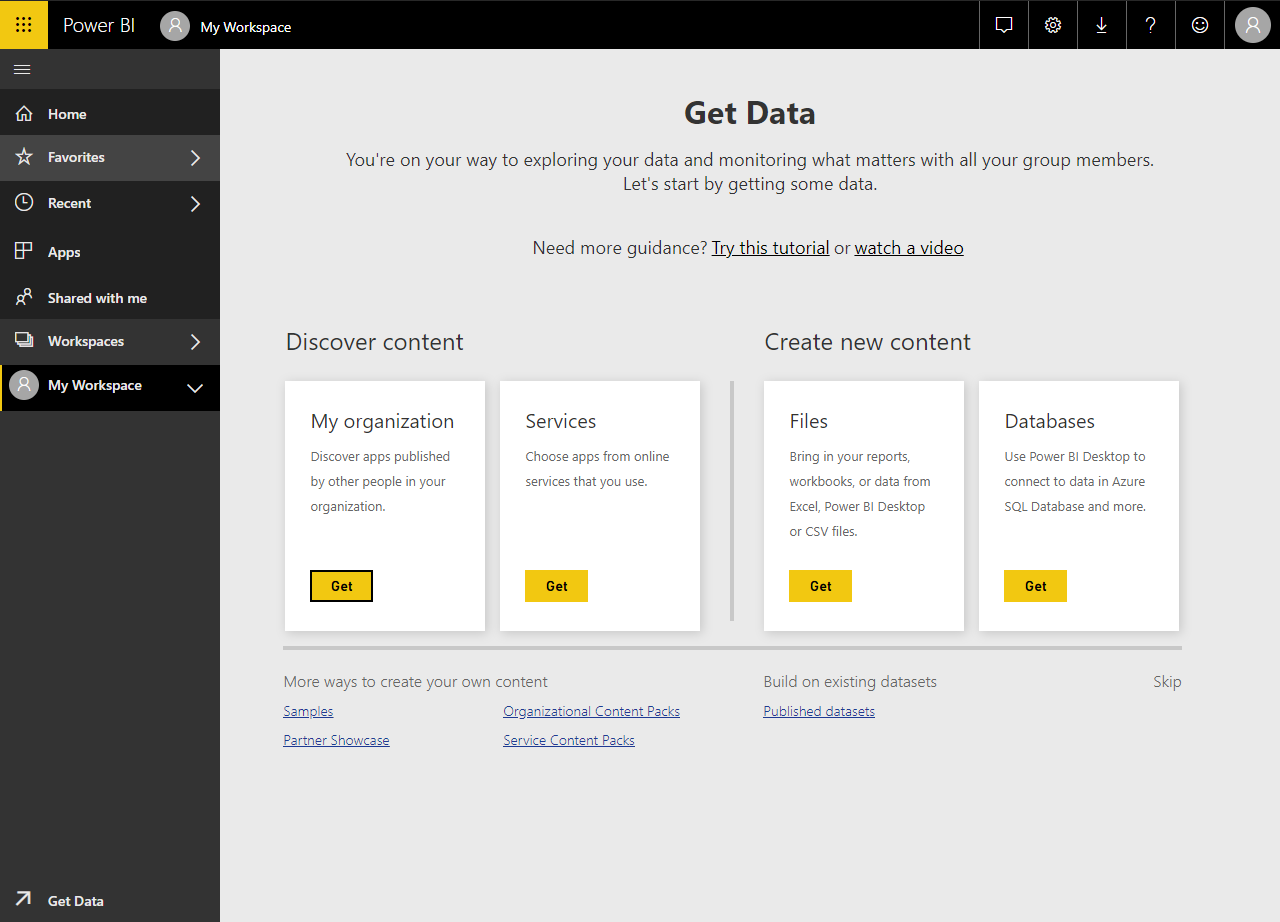 Navigating the Power BI Webapp Workspace
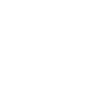 When you first open Power BI, you may see this default screen.  This is the Power BI dashboard, but this default page is not the most helpful.
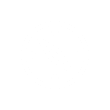 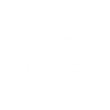 You will be using the toolbar here to navigate through the functions of the Power BI Webapp.
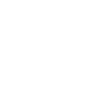 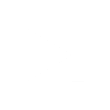 Click on the Home button to go to the home page.
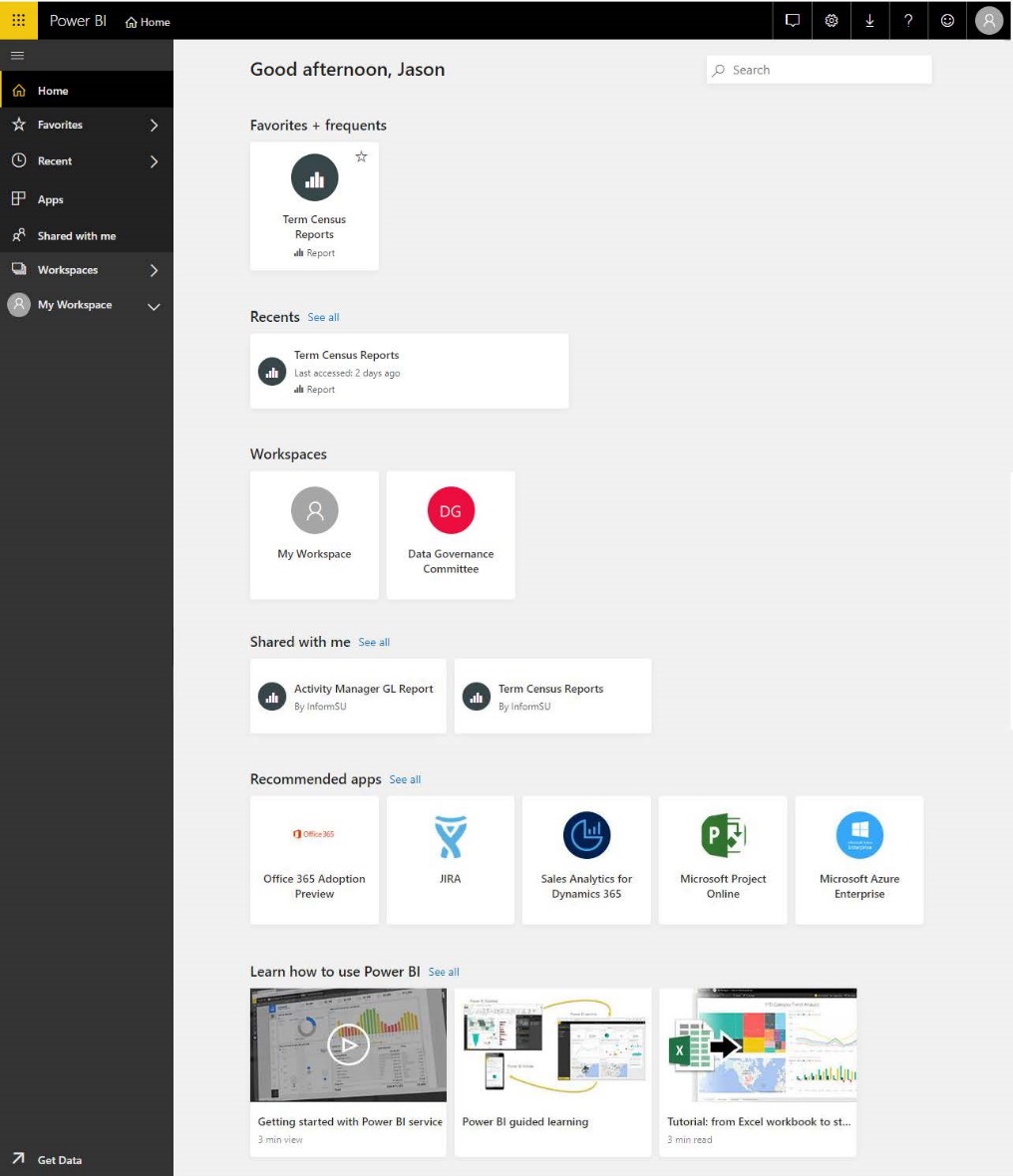 Navigate
Navigating the Power BIWorkspace
Settings
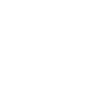 Notifications
Settings
Downloads
Help & Support
Feedback
Profile
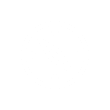 This is the main workspace for Power BI.  
This screen allows users to navigate the Power BI workspace, pull up reports, and share documents or dashboards with other Power BI users.
Let’s start with understanding the navigation pane.
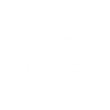 Continue
Workspace
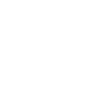 Displays information based on the toolbar settings.  Clicking on an item on the dashboard will open it.
Navigation Pane
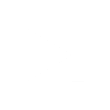 The main navigation directory for Power BI.
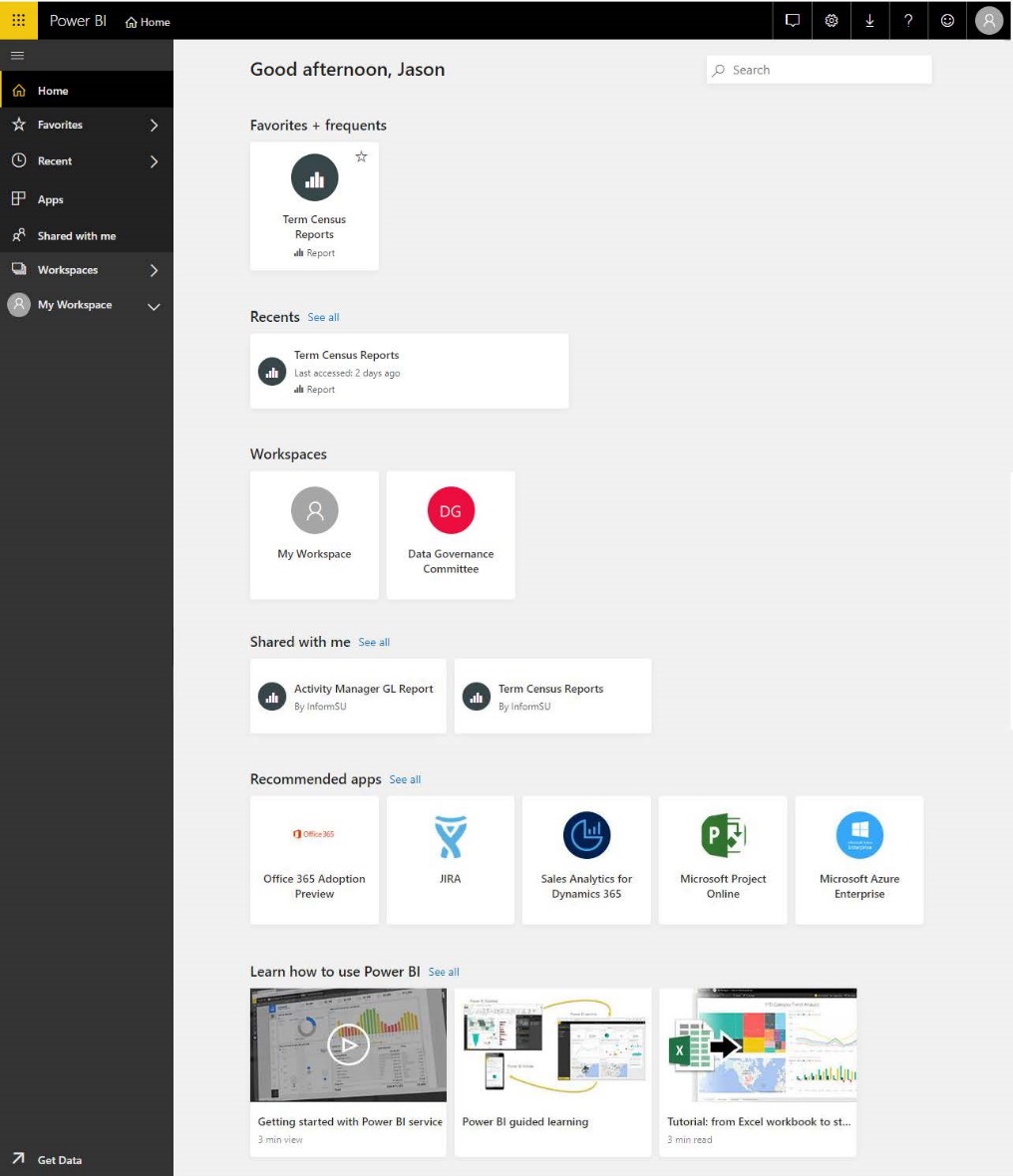 Navigate
Navigating the Power BIWorkspace
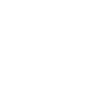 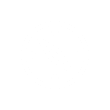 Click to explore the different tools of the dashboard.
Home
Home
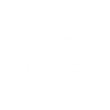 Explore a Sample Power BI Report
Favorites
Favorites
Recent
Recent
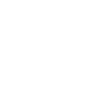 Click on one of the tools to explore the functions of the workspace tools…
…or click here to explore a sample Power BI Report
Apps
Apps
Shared with me
Shared with me
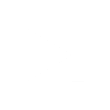 Workspace
Workspace
Get Data
Get Data
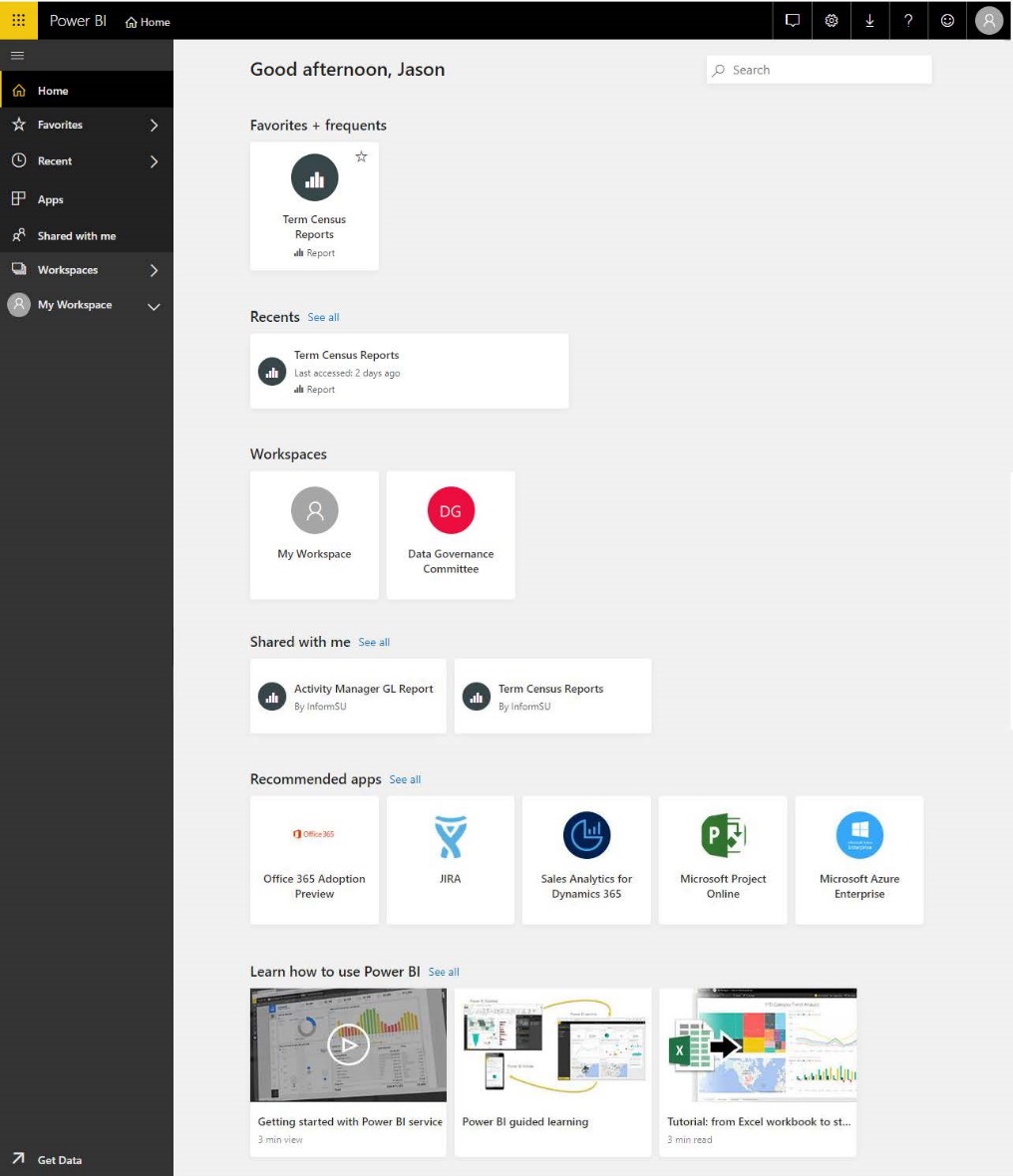 Navigate
Navigating the Power BIWorkspace
The documents and spaces that appear here will be different per account based on what is created or shared.
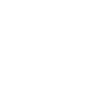 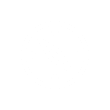 Home
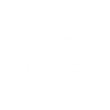 Return
Favorites
This is the landing page with a summary of items from the other navigation pane selections
Recent
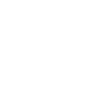 Apps
Shared with me
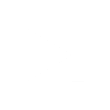 Workspace
Get Data
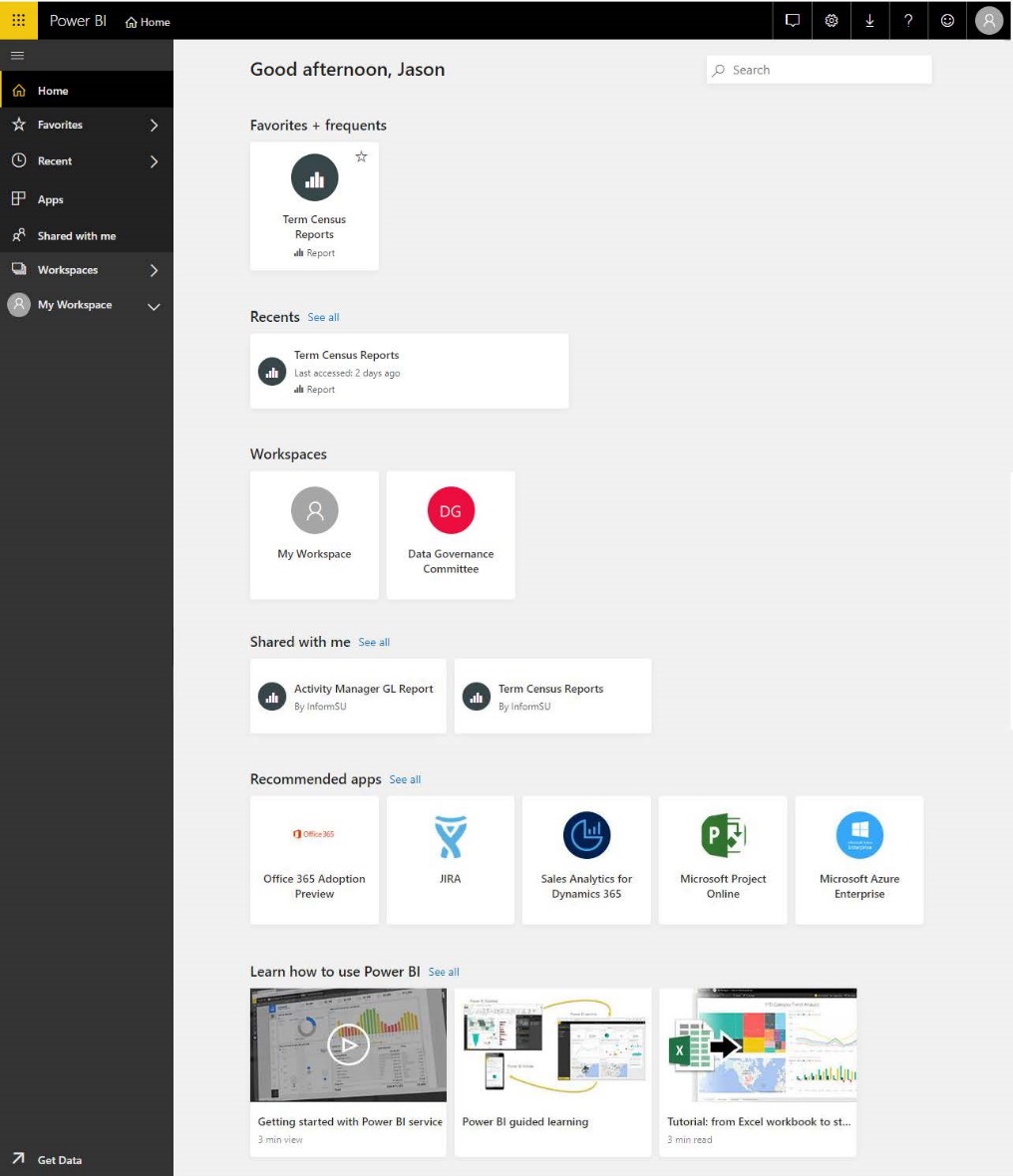 Navigate
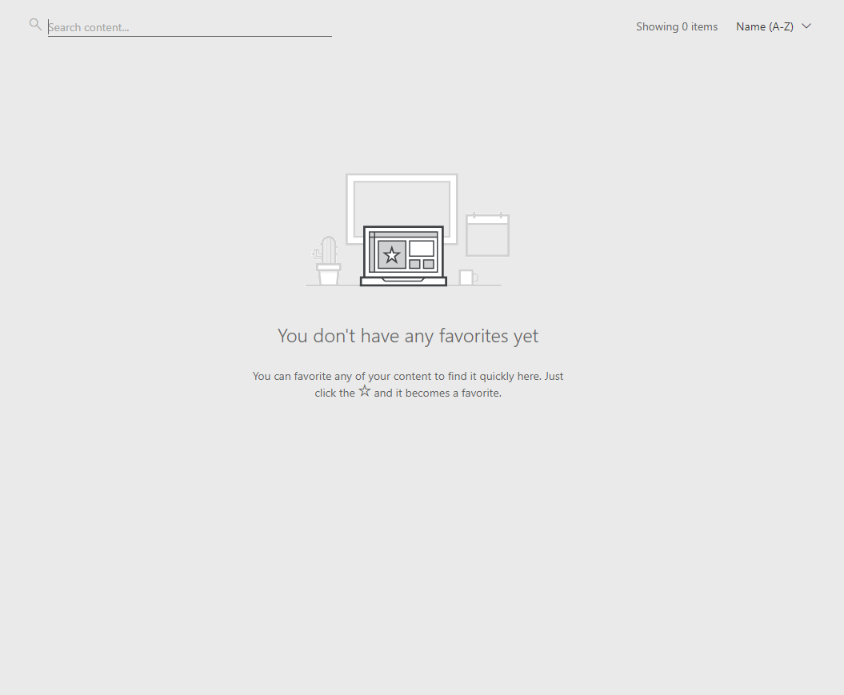 Navigating the Power BIWorkspace
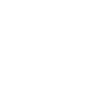 When you first log in, you won’t have any favorited documents.
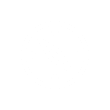 To favorite a document, click on the star to add it to the favorite menu.
Home
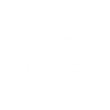 Continue
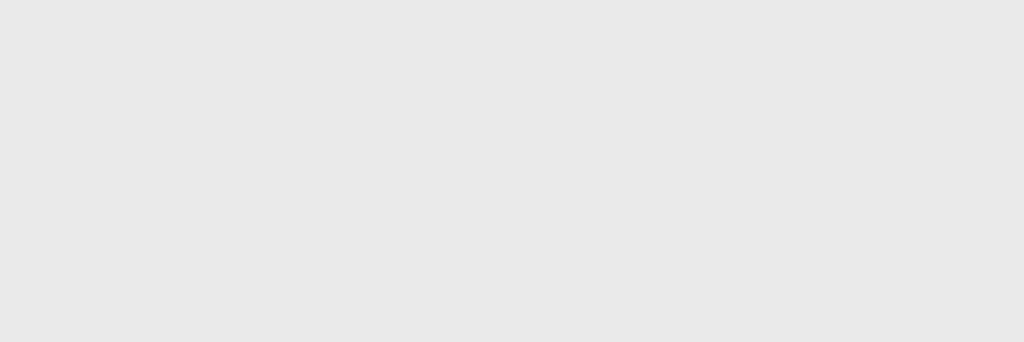 Favorites
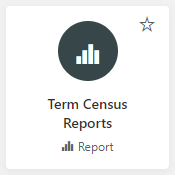 Users have the ability to favorite reports, dashboards, and other Power BI objects.  Once a user has favorited something, use this selection to access those items
Recent
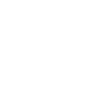 Apps
Shared with me
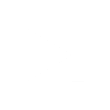 Workspace
Get Data
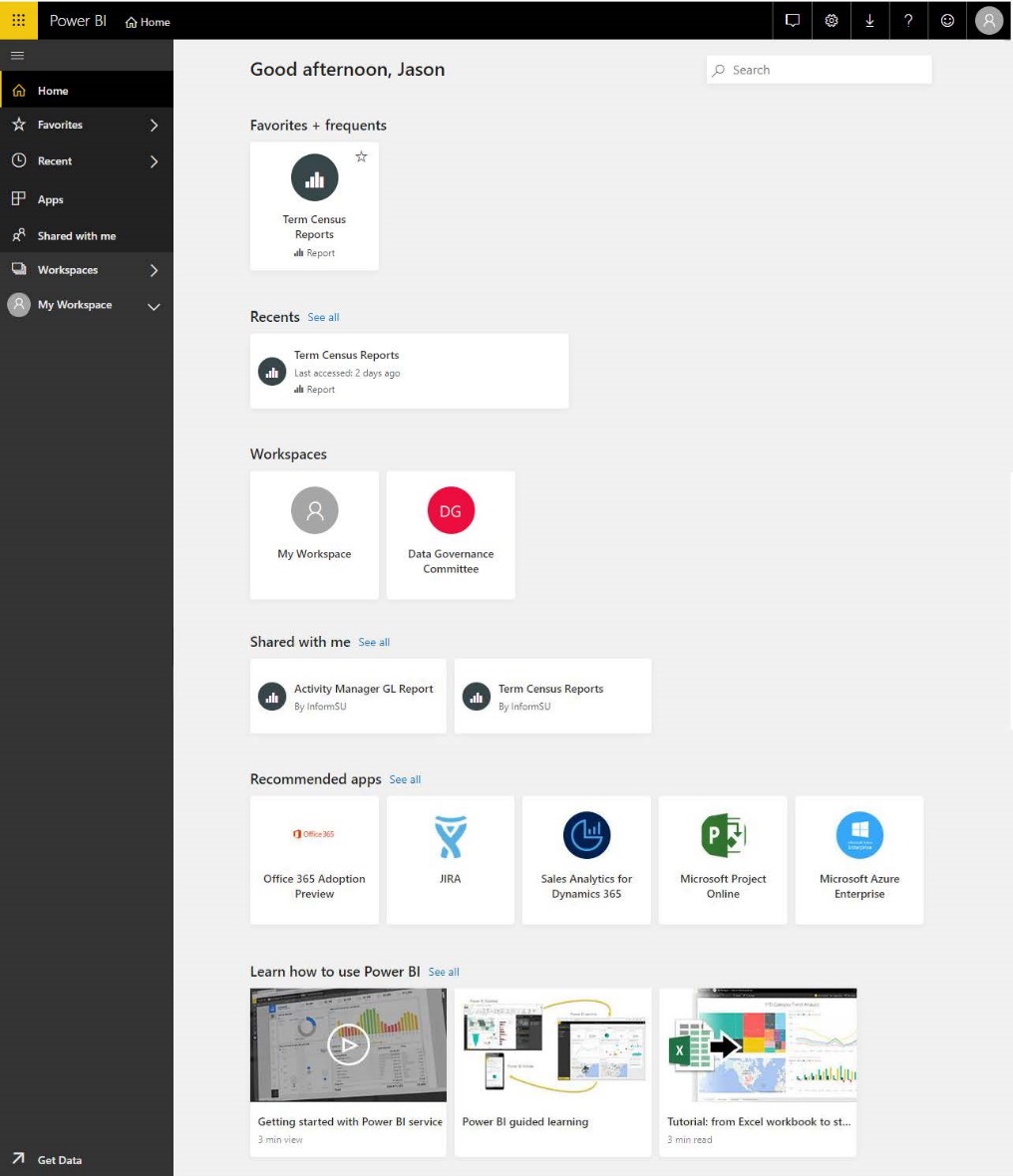 Navigate
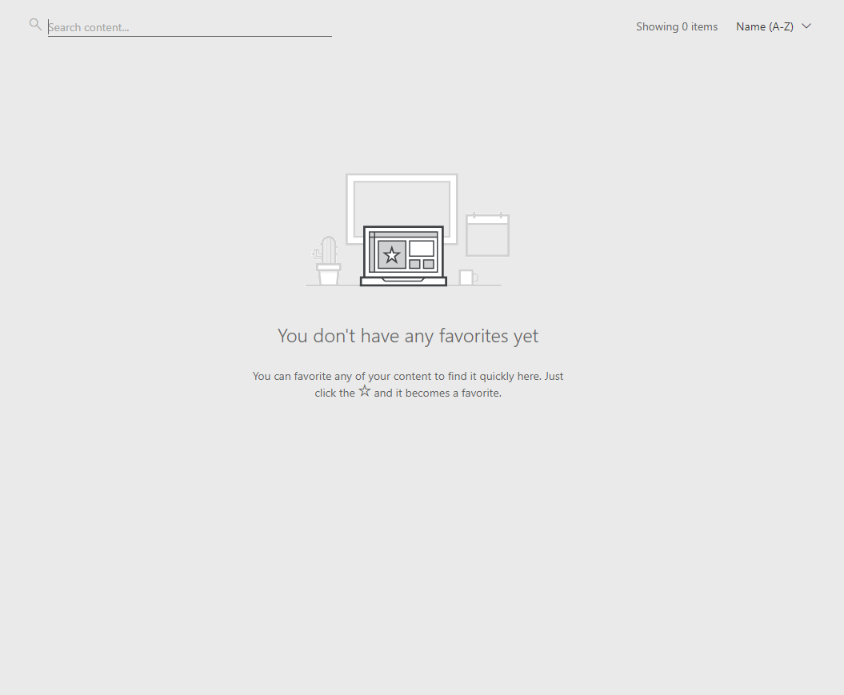 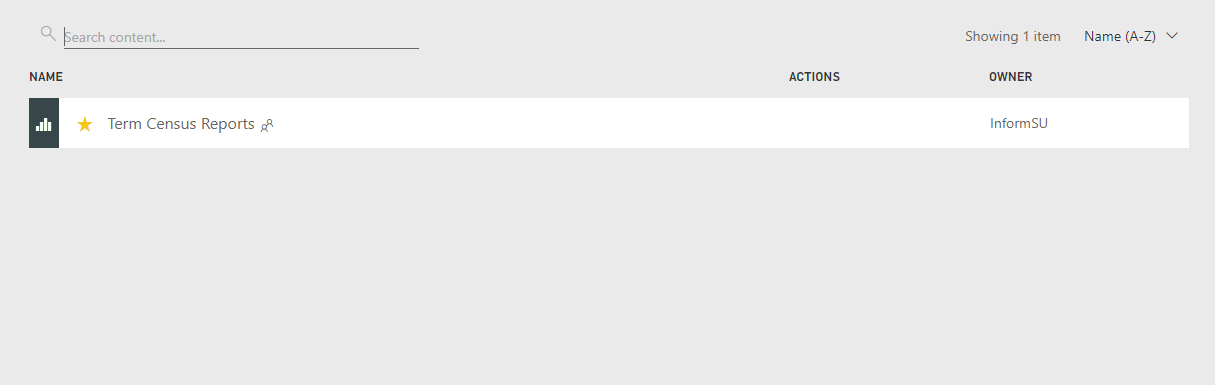 Navigating the Power BIWorkspace
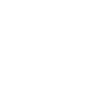 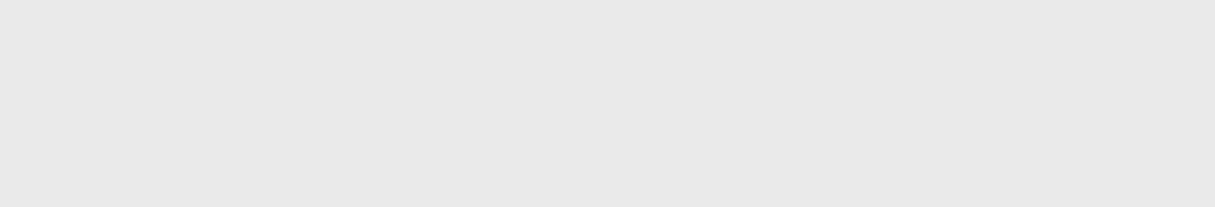 When you first log in, you won’t have any favorited documents.
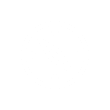 To favorite a document, click on the star to add it to the favorite menu.
Favorites
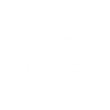 Return
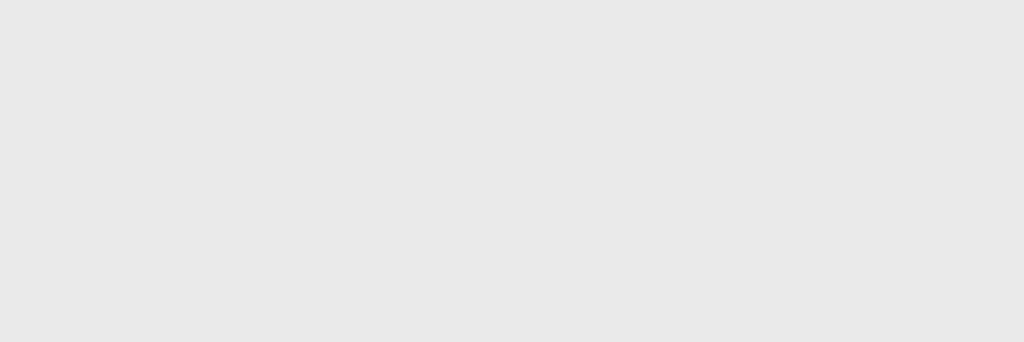 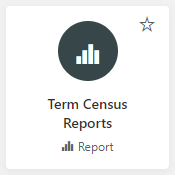 Users have the ability to favorite reports, dashboards, and other Power BI objects.  Once a user has favorited something, use this selection to access those items
Your favorited document will appear the next time you access or refresh the favorites page.
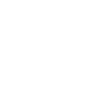 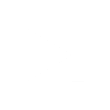 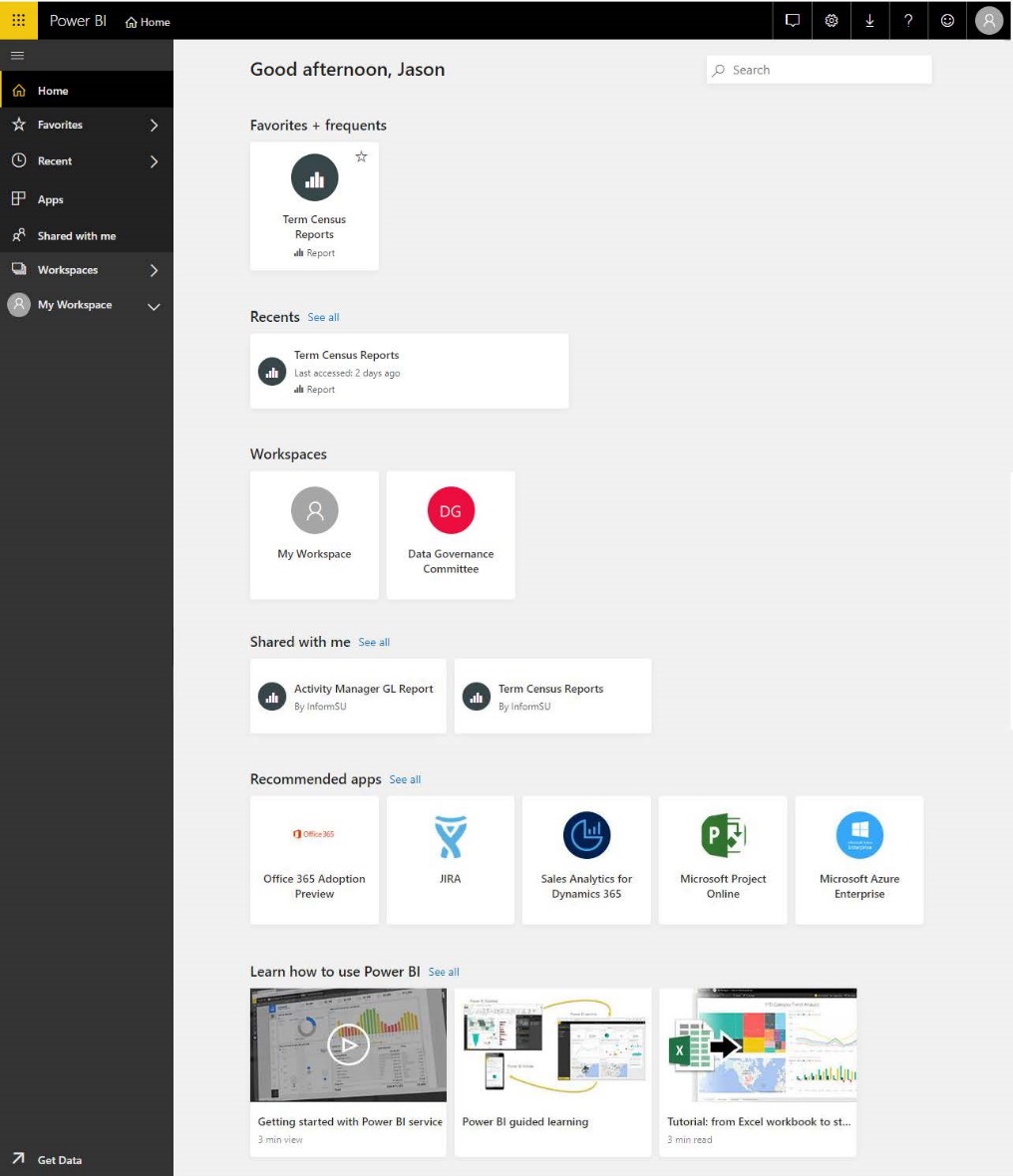 Navigate
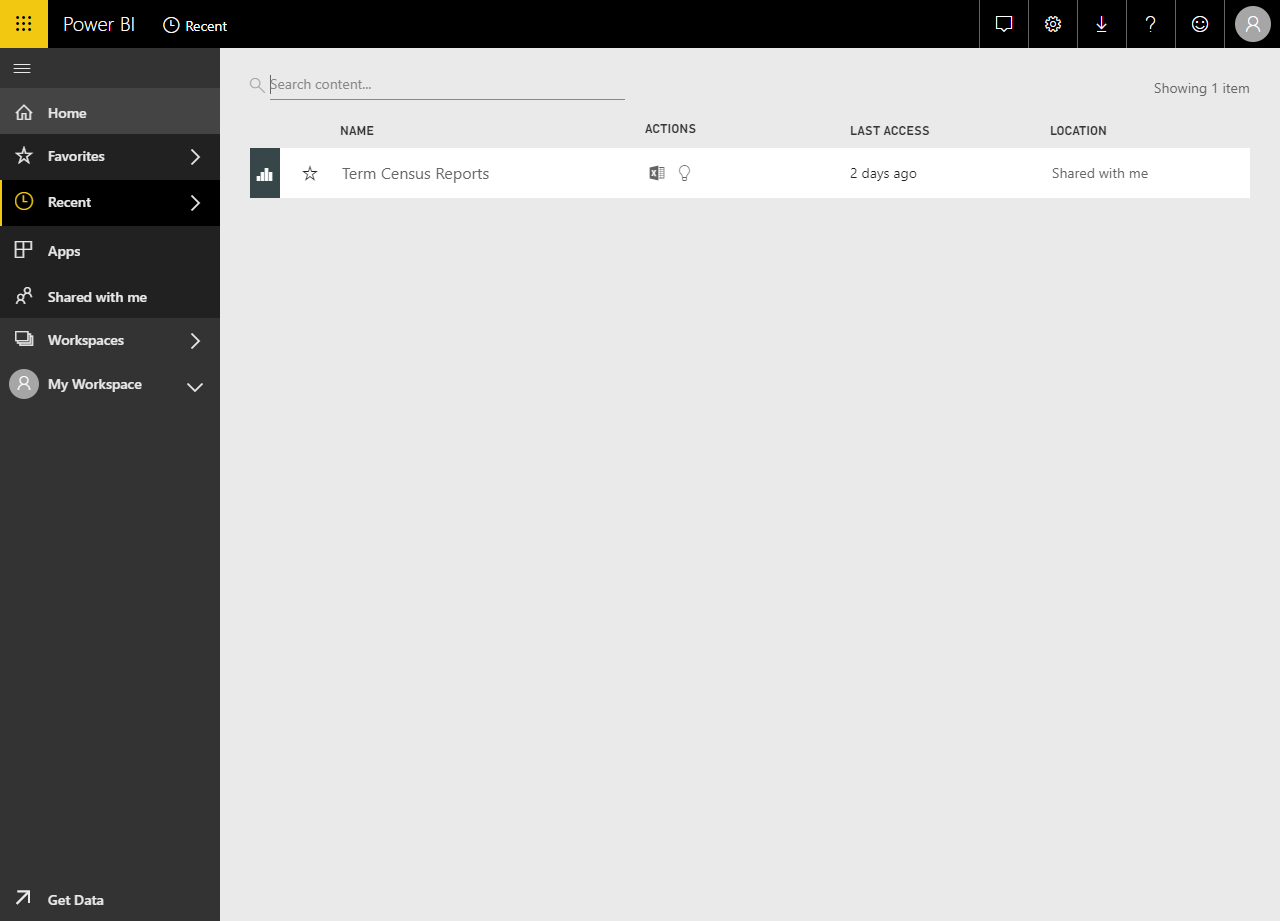 Navigating the Power BIWorkspace
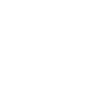 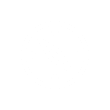 Recent documents will appear here
Home
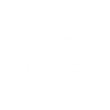 Return
Favorites
Since we recently favorited this document, this star will appear here.  You can also 
unfavorite it by clicking on the star to remove it.
Here users will find Power BI objects you have most recently accessed.  Much like the recent history in your web browser, you can quickly find items you have recently used.
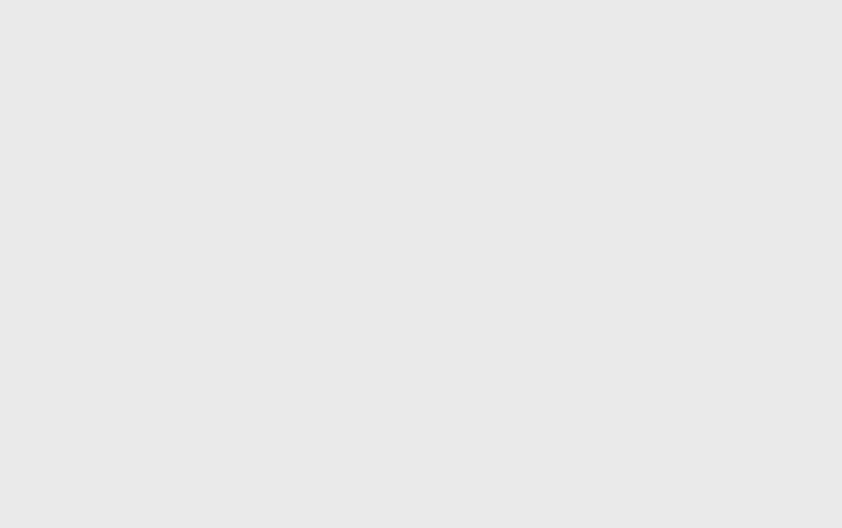 Recent
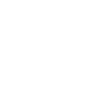 Apps
Shared with me
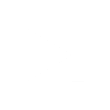 Workspace
Get Data
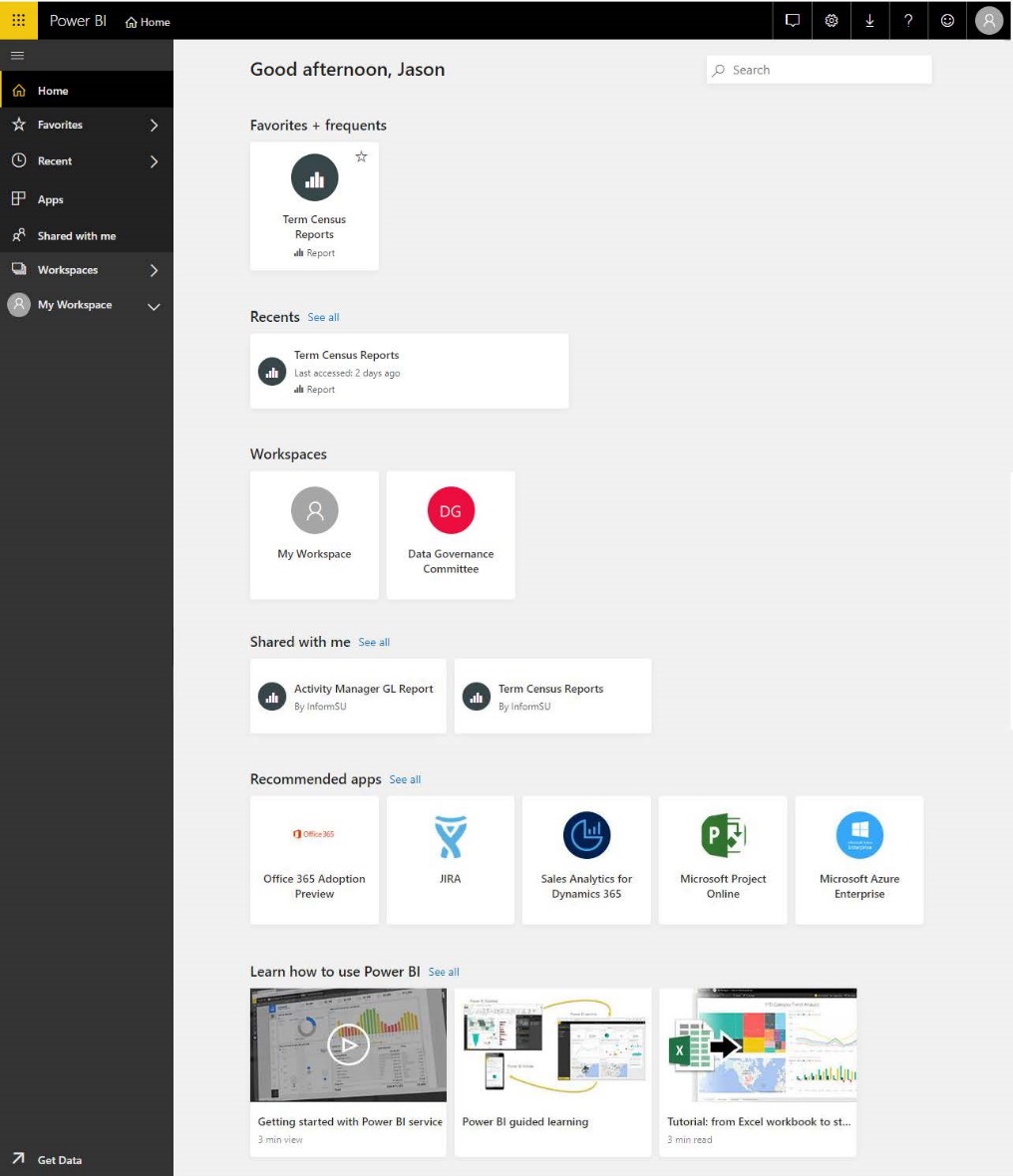 Navigate
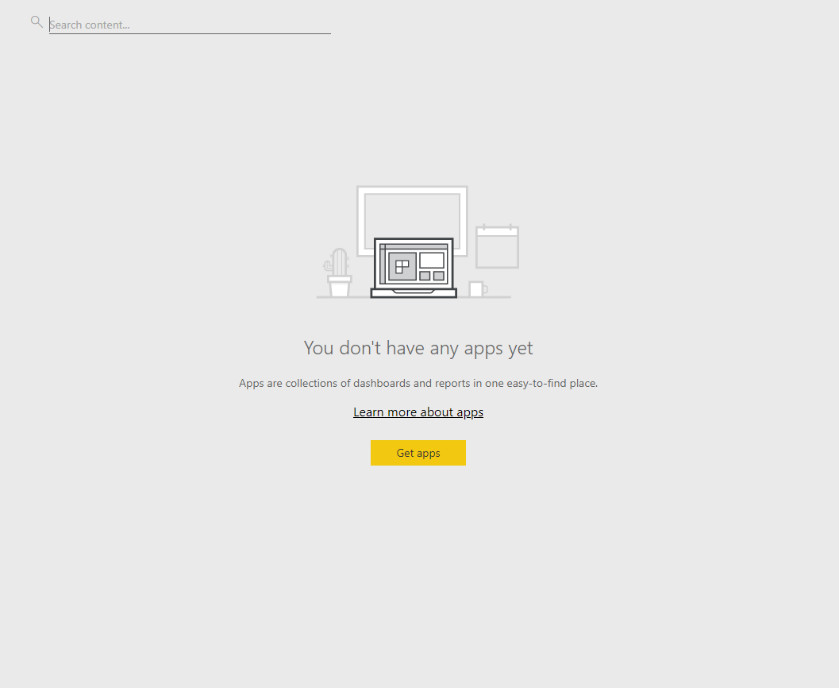 Navigating the Power BIWorkspace
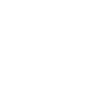 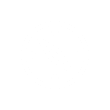 Home
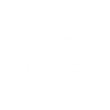 Return
Favorites
Seattle University is not using this functionality at this time.
Recent
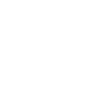 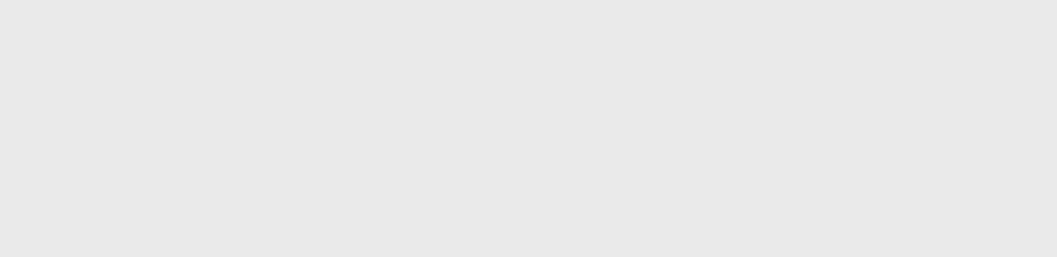 Apps
Shared with me
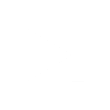 Workspace
Get Data
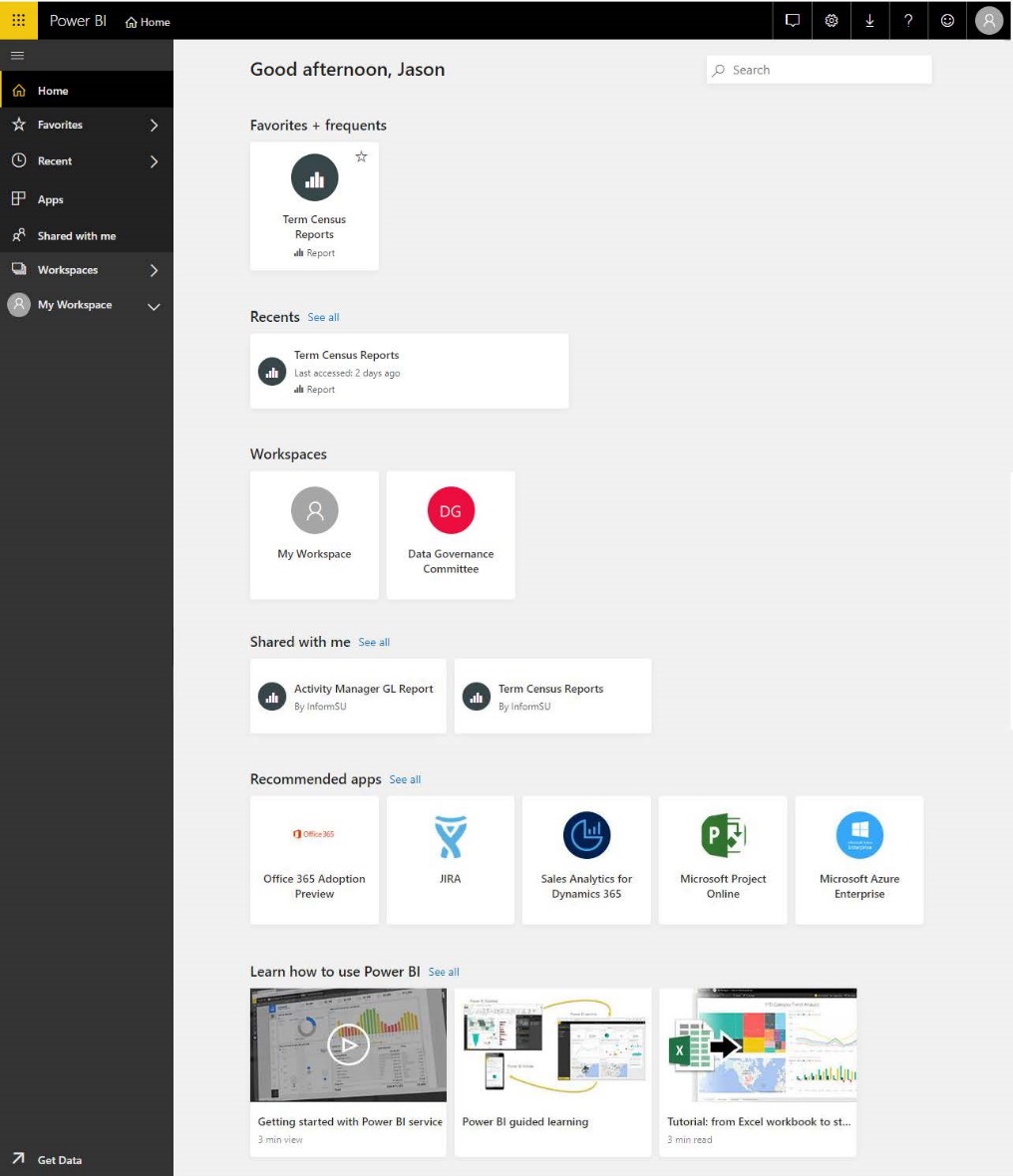 Navigate
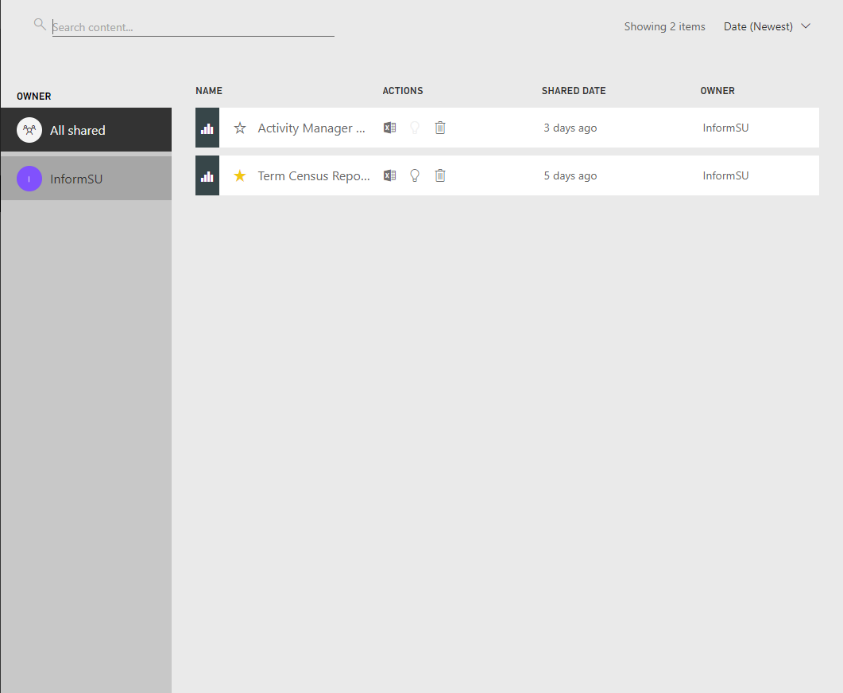 Navigating the Power BIWorkspace
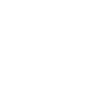 Official InformSU reporting will be accessed through this tool.
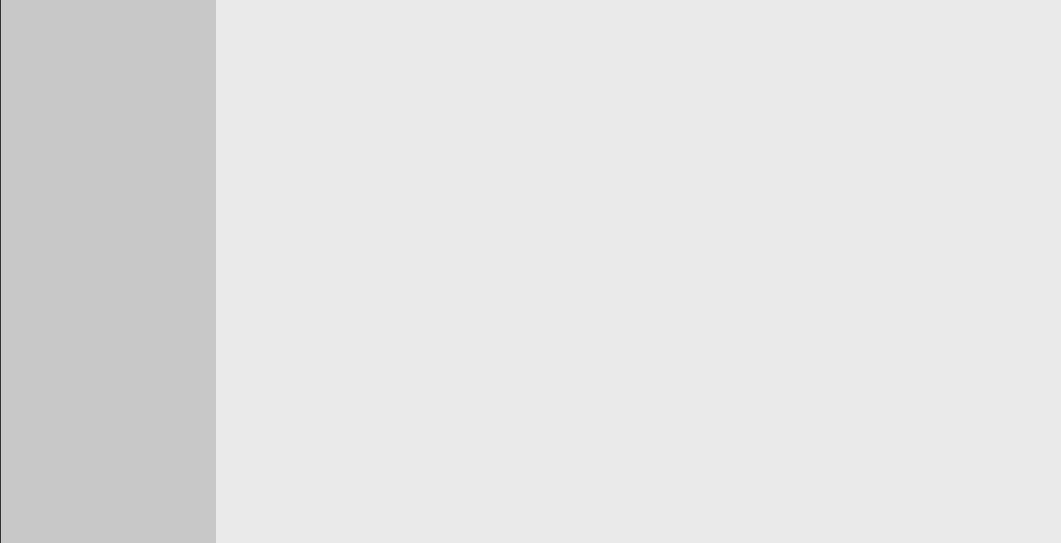 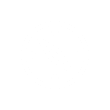 You can also navigate which reports are on the dashboard by clicking on different owner groups.
Home
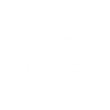 Return
Favorites
*Unless you are the owner of a report, you can not share a Power BI report with another person.  Instead, have the other person contact the original owner of the report for sharing access.
This is the location where users will find all the reports and / or dashboards which they have been granted access to.
Recent
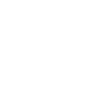 Apps
** Please remember that SU’s FERPA and Data Security Policies are in effect when considering whether to share any university-related data that has been generated within Power BI.
Click here to view Seattle University’s FERPA guidelines.
Shared with me
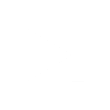 Workspace
Get Data
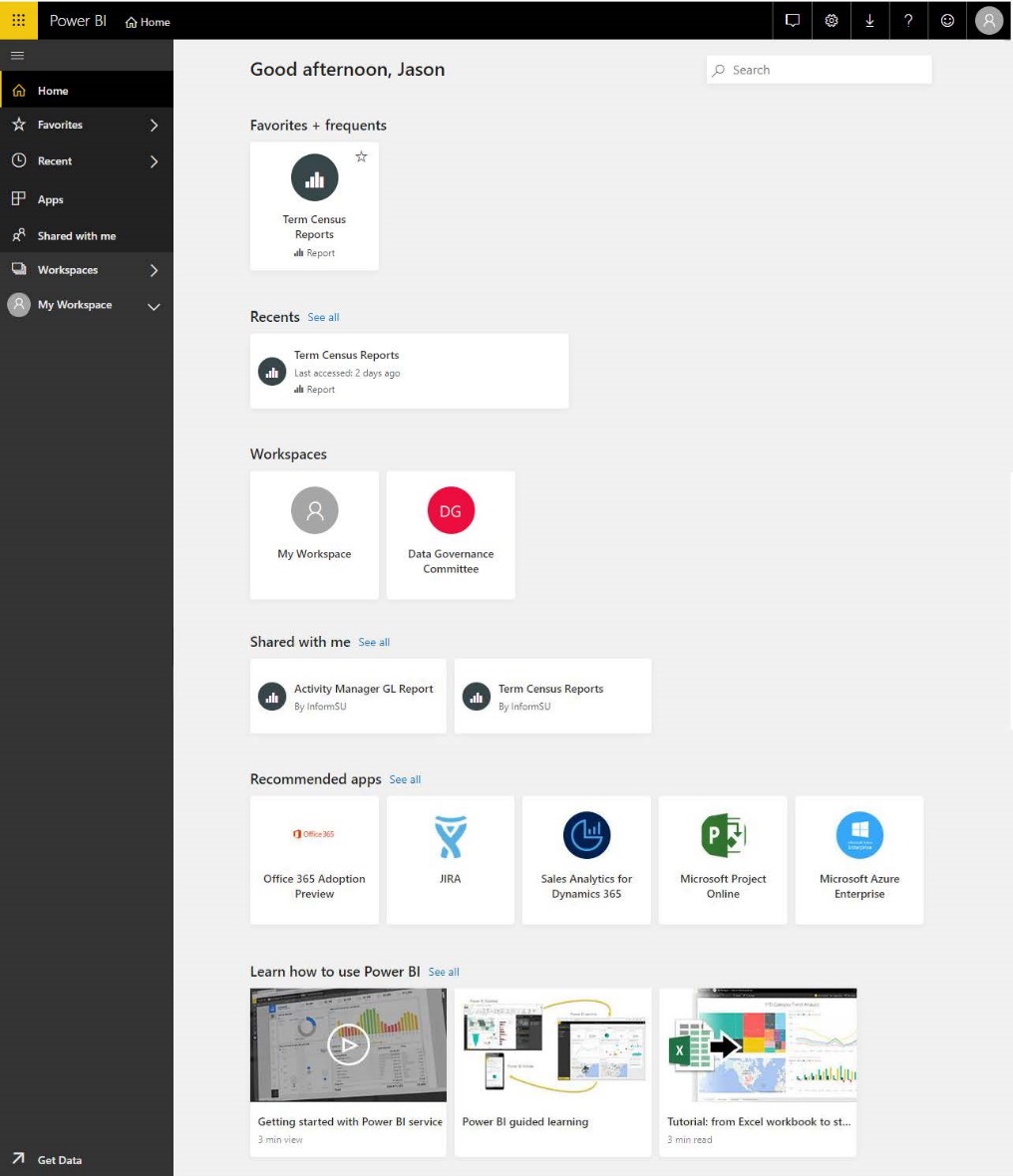 Navigate
This is your own personal workspace for designing content within Power BI.
Subsequent Power BI trainings will facilitate use of this functionality.  If you would like to start self-training sooner, click here.
Navigating the Power BIWorkspace
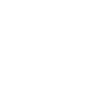 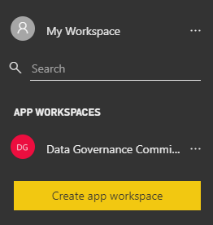 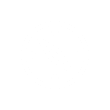 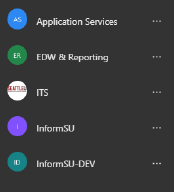 Home
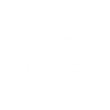 Return
Favorites
These are locations where user groups can share reports and dashboards with other members of their groups.
These are workspaces you may collaborate on with other co-workers or user groups.  
(The workspaces provided here are examples.)
Recent
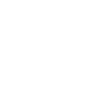 Apps
Shared with me
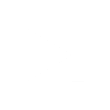 Workspace
Get Data
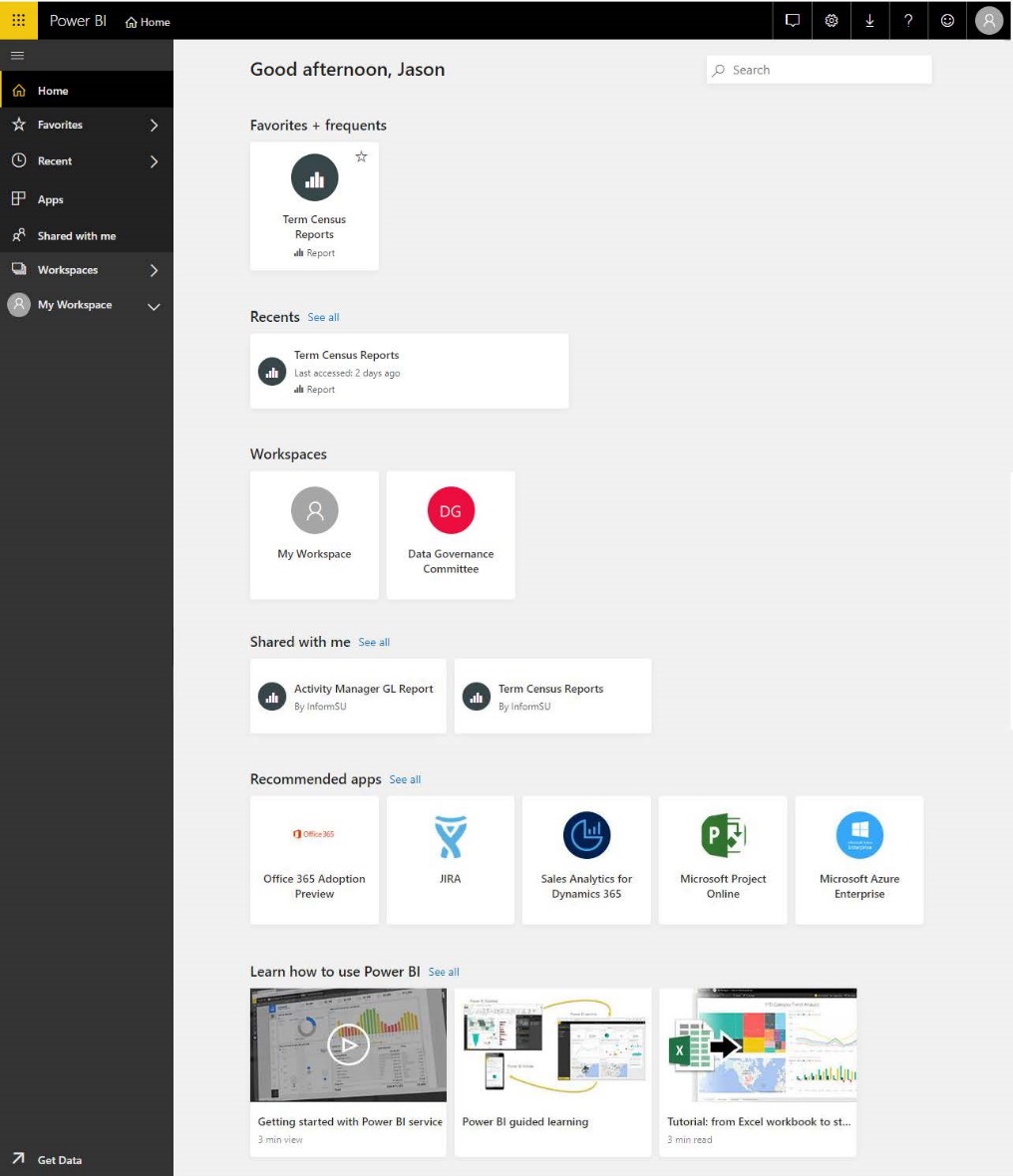 Navigate
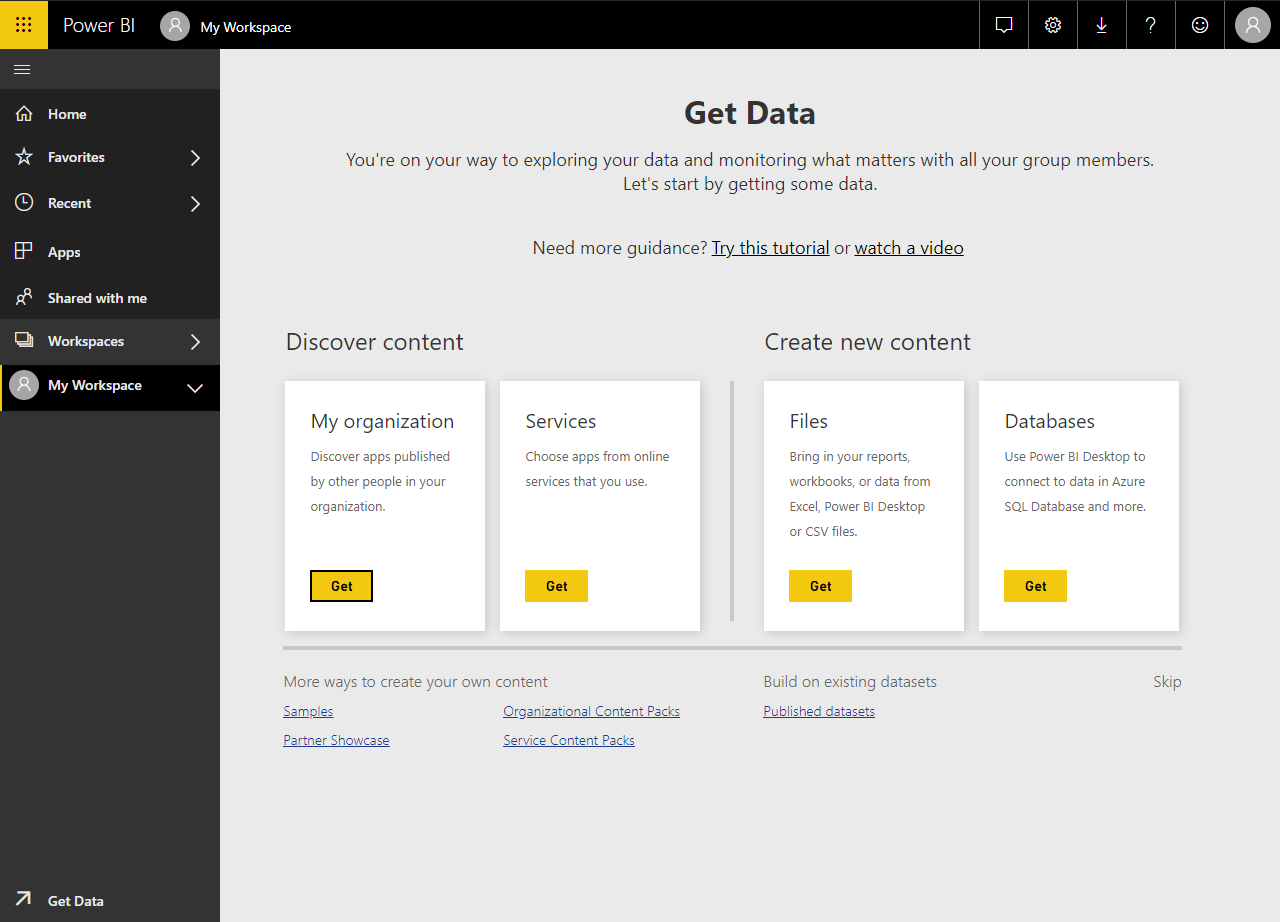 Navigating the Power BIWorkspace
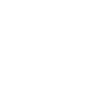 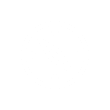 Home
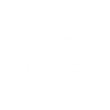 Return
This is a quick link to ways to pull data into the Power BI service.  For general users, this functionality will not be utilized.  For other users, additional trainings will be available.
Favorites
Recent
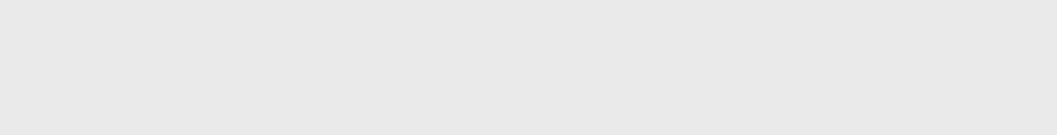 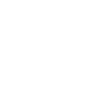 Apps
Shared with me
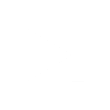 Workspace
Get Data
Navigate
Opening a POWER BI Report
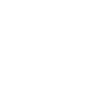 Let’s open the Power BI report, Term Census Reports.
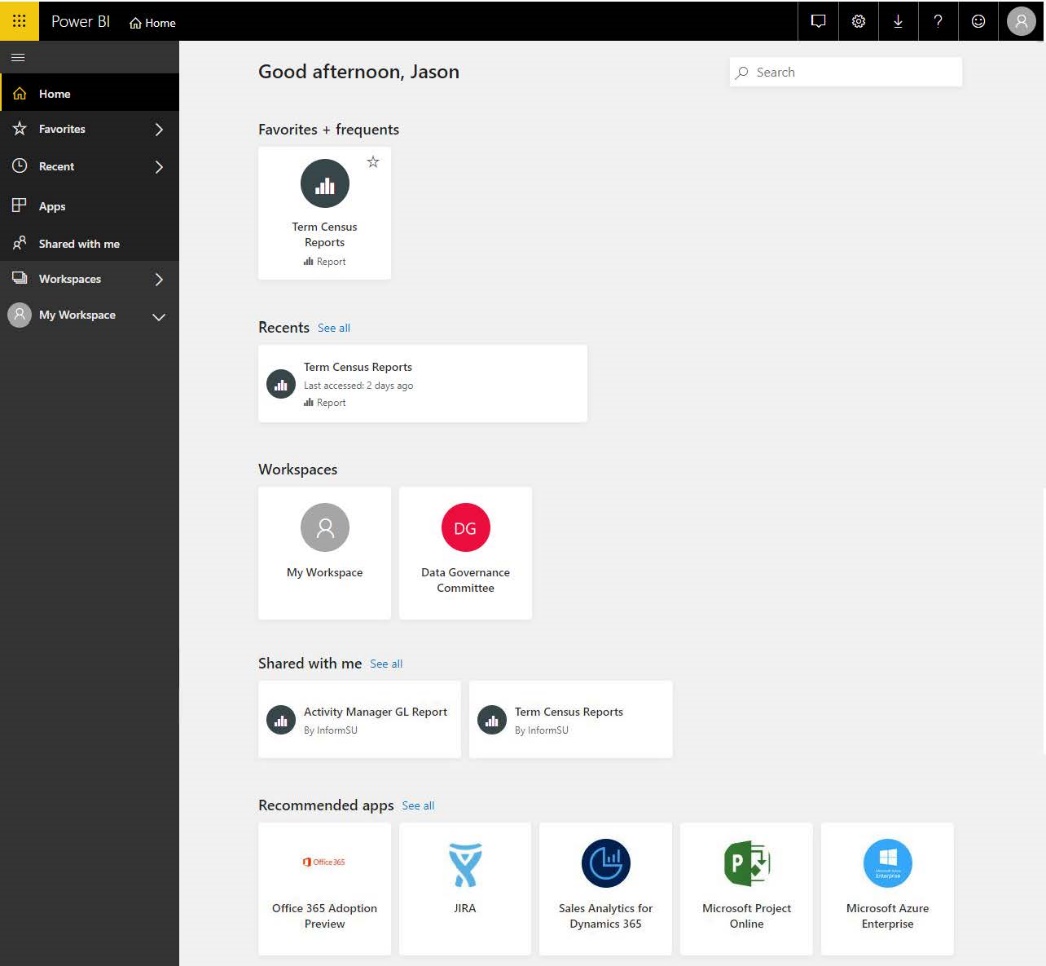 To open the Term Census Report example, click here.
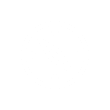 The purpose of the Term Census Reports is to answer questions concerning enrollment data and trends over time at Seattle University.
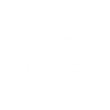 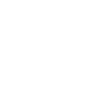 For an understanding of how the Term Census Report used for this example was built, click here.
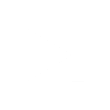 Term Census Reports
X
Opening a POWER BI Report
Prior to their integration into Power BI, enrolled student term census data were primarily used as the basis for Institutional Research official reporting, including the fall Fact Files.  These data provide an overview of how enrollment and registration patterns change over time and across different student populations, including point-in-time views of each term’s enrollment, registration, and credits generated.
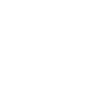 Let’s open the Power BI report, Term Census Reports.
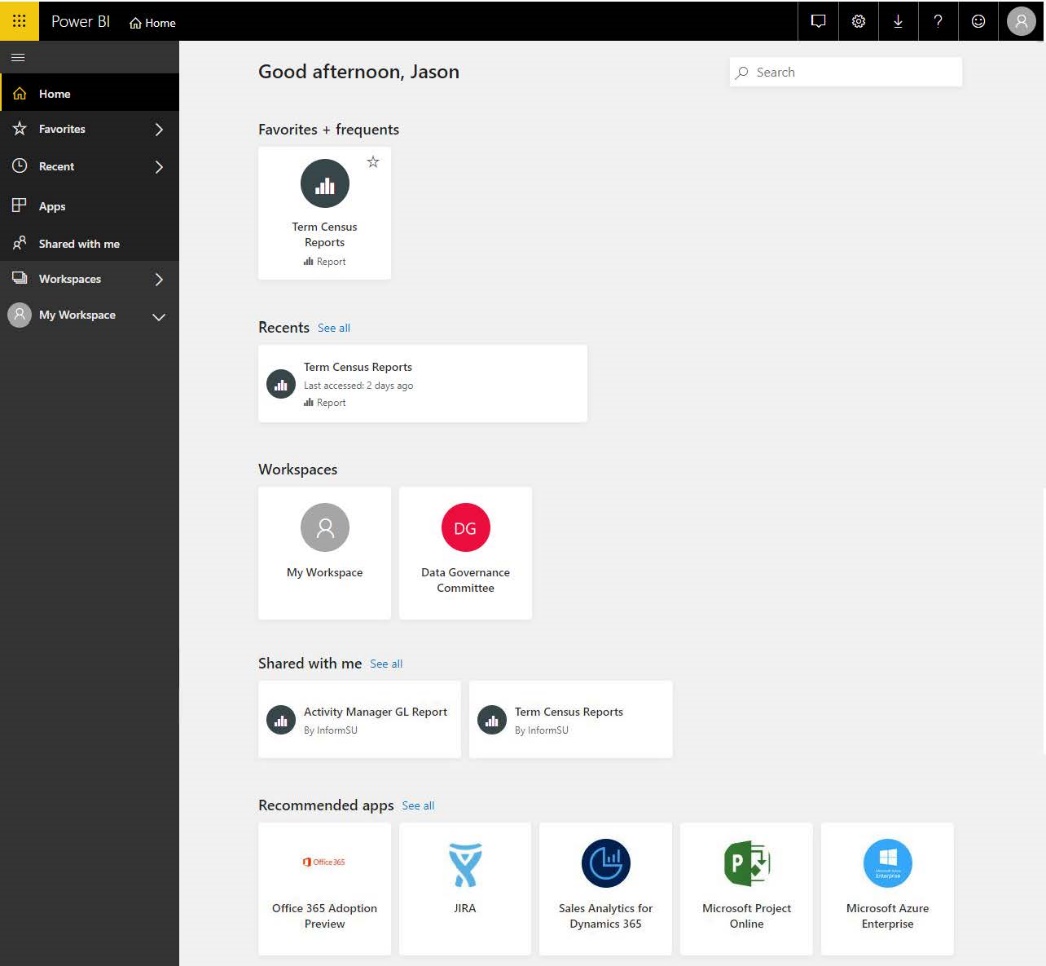 To open the Term Census Report example, click here.
Data Overview
Data available in Power BI extends back to 2008-09 academic years to the current (2018-19) academic year and is available for every term, including summer.  Information on basic student characteristics is displayed for each term as well as longitudinally.  By-school/department/program/major information is also available for this period of time, also per term or for a series of terms/years.  In addition, demographic characteristics as well as denomination reports are also available.
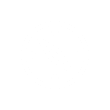 The purpose of the Term Census Reports is to answer questions concerning enrollment data and trends over time at Seattle University.
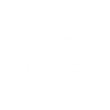 Methodology
The data used in these reports come from Institutional Research’s 10th day census data snapshots. Each term, IR works with the Registrar’s office to identify and rectify data issues and get an accurate count of enrolled students as of the 10th day of the term. The 10th day of the term is used since it for two reasons: it occurs after the last add/drop day of the term and it allows the Registrar’s office adequate time to update any additional data on students. The result is a consistent view of the data as of the start of each term.
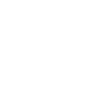 For an understanding of how the Term Census Report used for this example was built, click here.
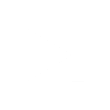 For more information on the Term Census Training Manual, email informsu@seattleu.edu.
Navigate
Overview of a POWER BI Report
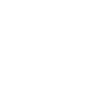 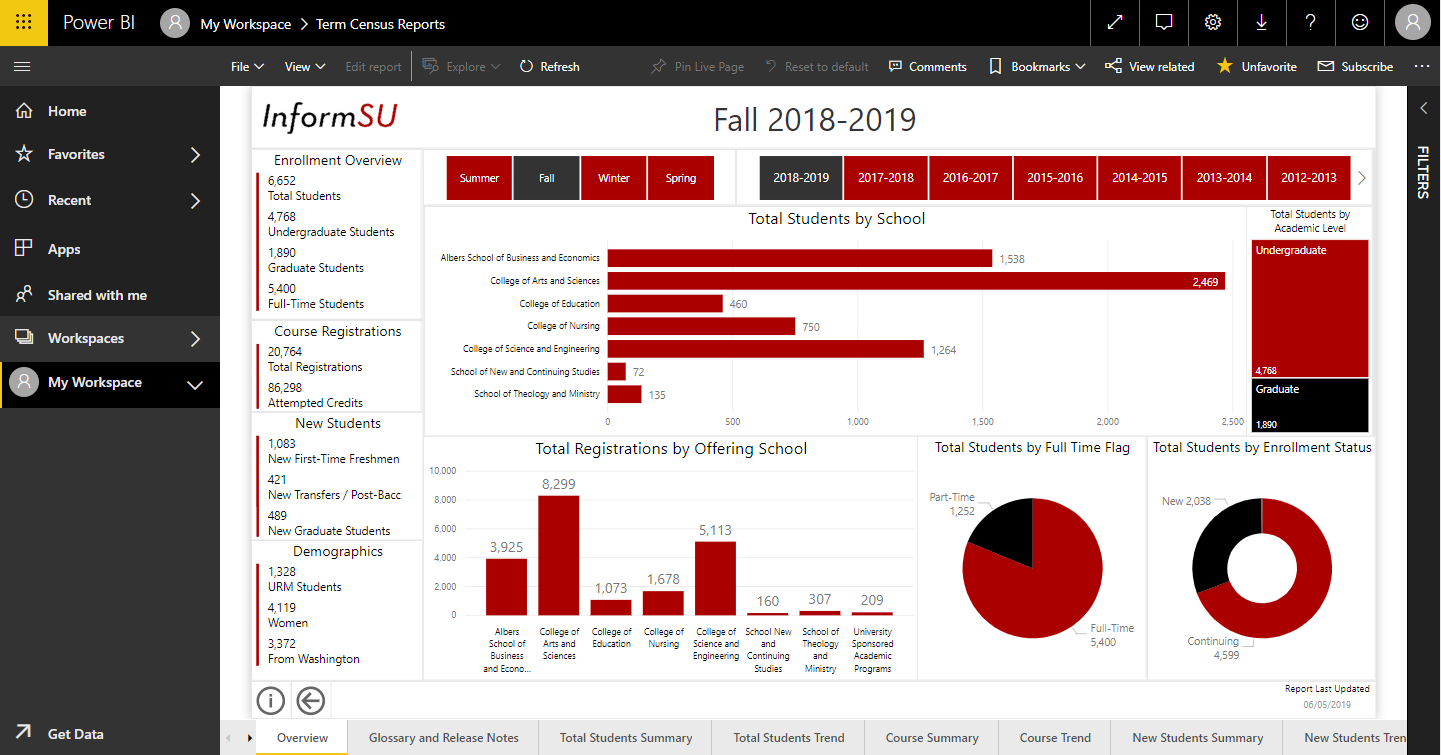 The Power BI Report will open within your Workspace within the Web App.
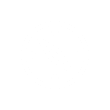 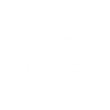 Continue
The Power BI tools will remain…
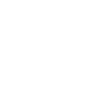 …while a new set of tools will appear at the top of the report.
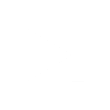 Navigate
Sections of a POWER BI Report
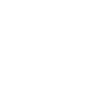 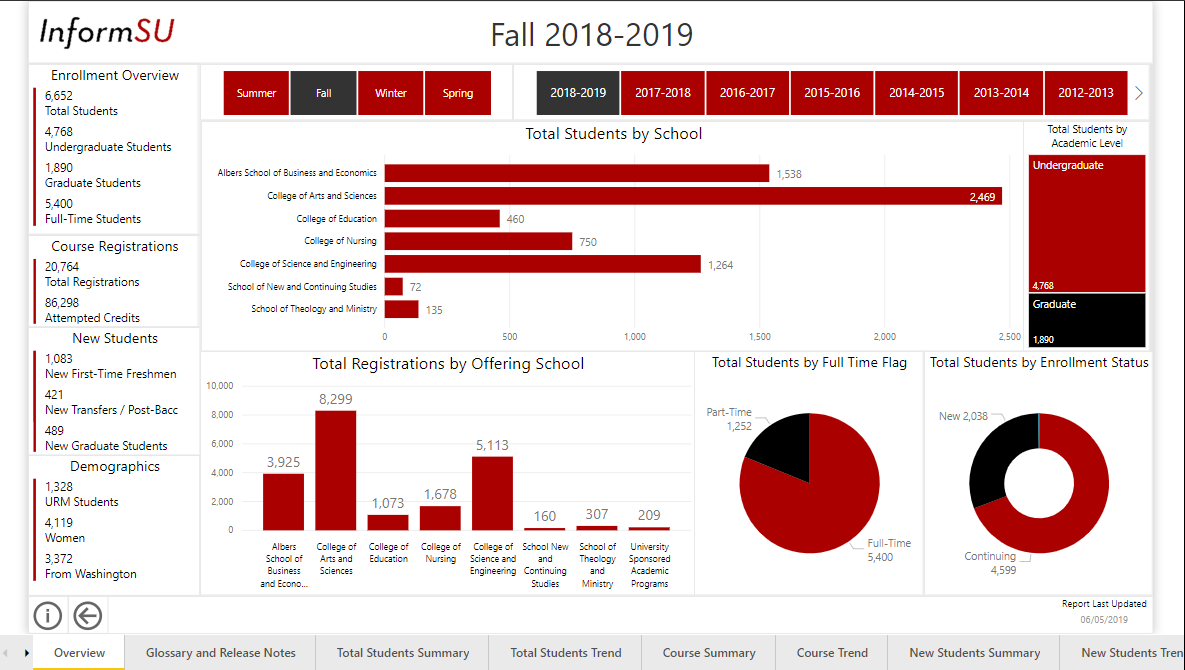 A Power BI Report is a collection of visualizations that appear together on one or more pages.
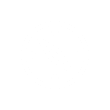 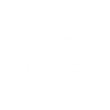 Continue
Visualizations present data in a simple way that provides context and insight.
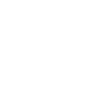 Slicers let users select and manipulate the way data is visualized within a report.
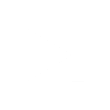 Navigate
Applying Slicers to the Report
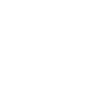 Clicking on a slicer 
changes how data 
appears in a visualization.
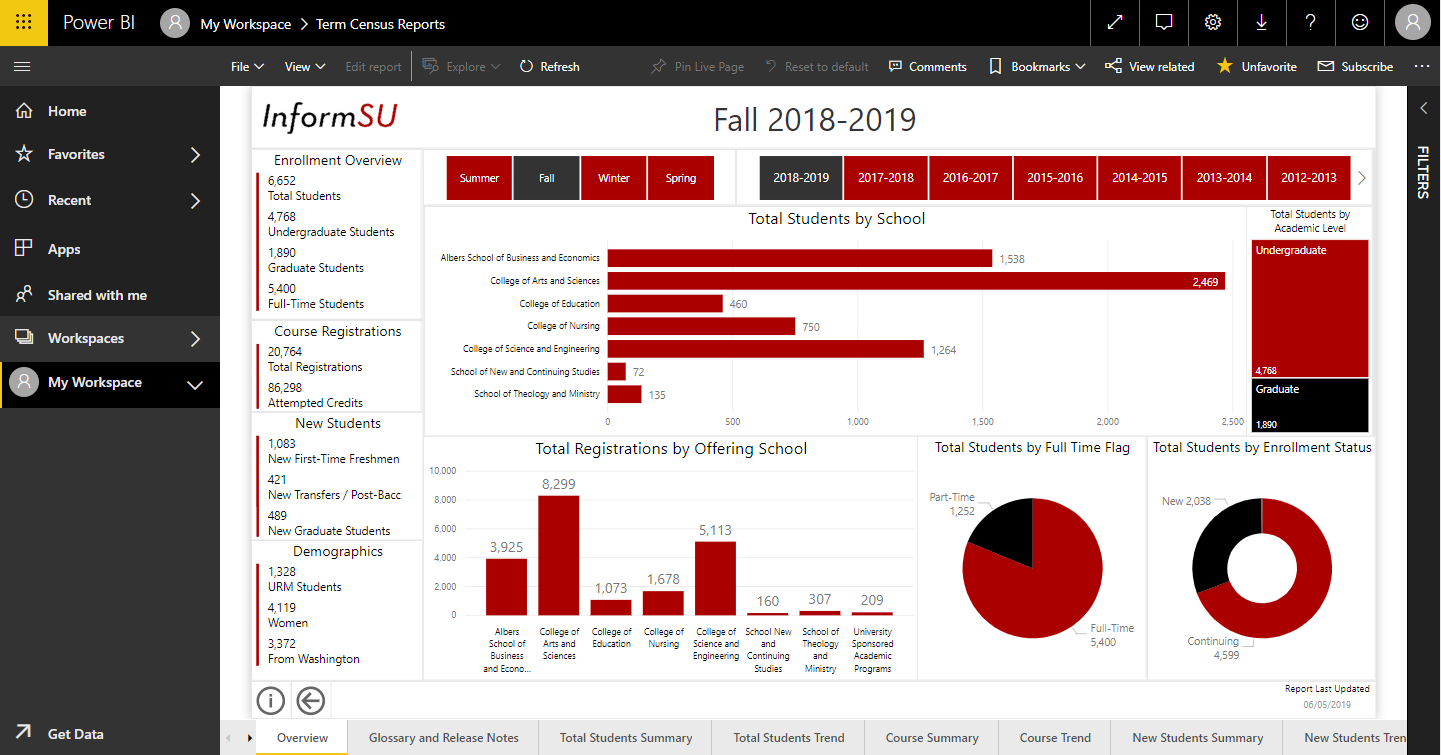 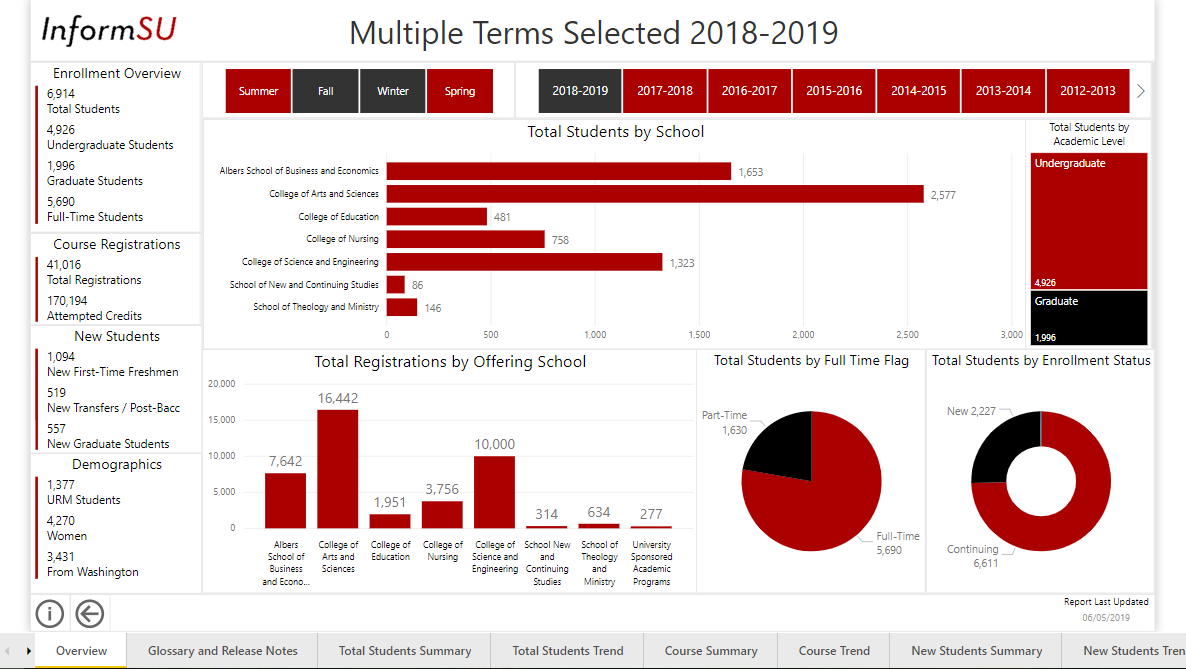 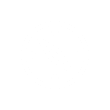 The slicers Fall and 2018-2019 have been currently.
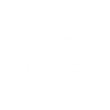 Continue
Select the slicer Winter to adjust the data being visualized.
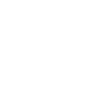 The title on the report will also change with the application of a new slicer.
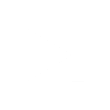 Navigate
Saving and Clearing Slicers
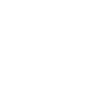 Sometimes you can apply a number of slicers to your dashboard to cross-reference a larger amount of data.
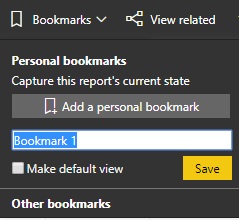 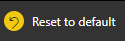 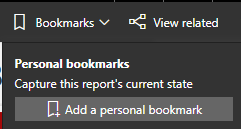 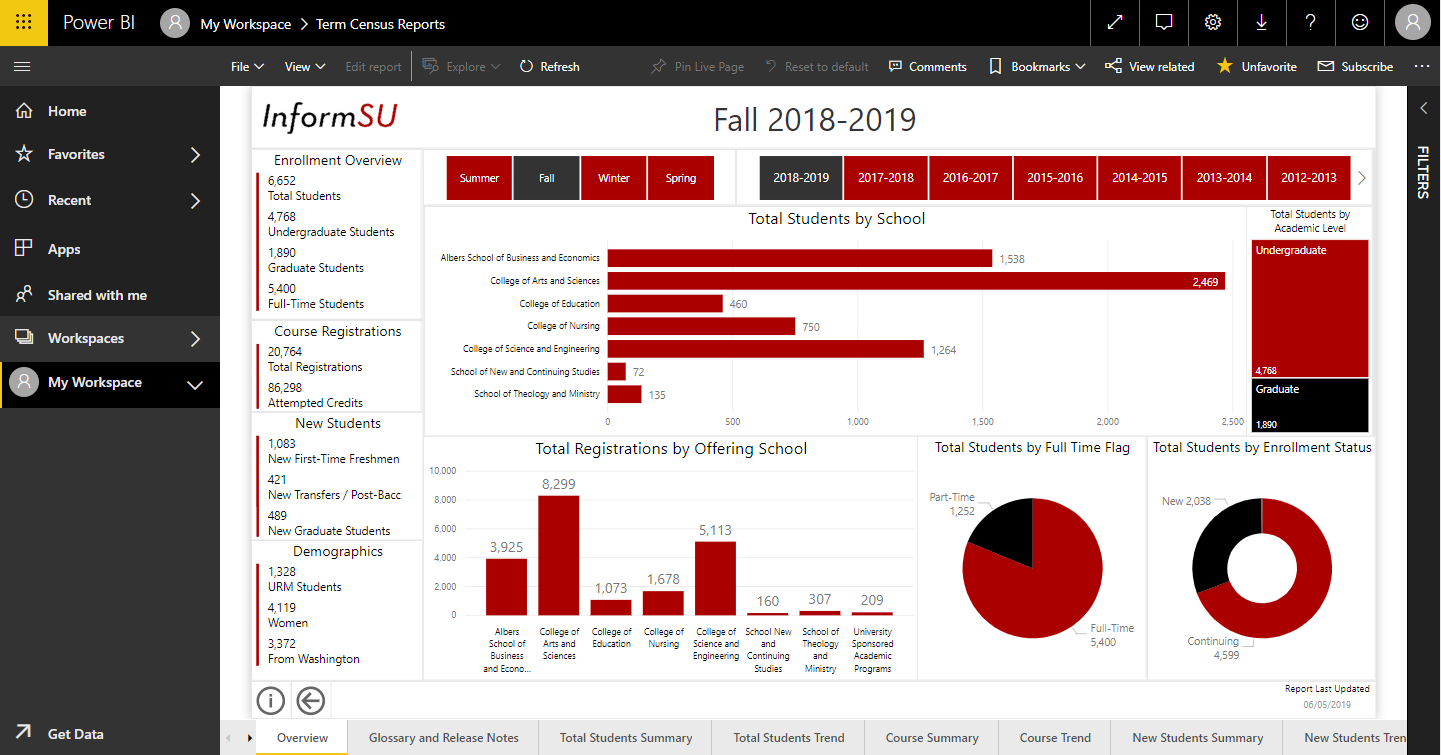 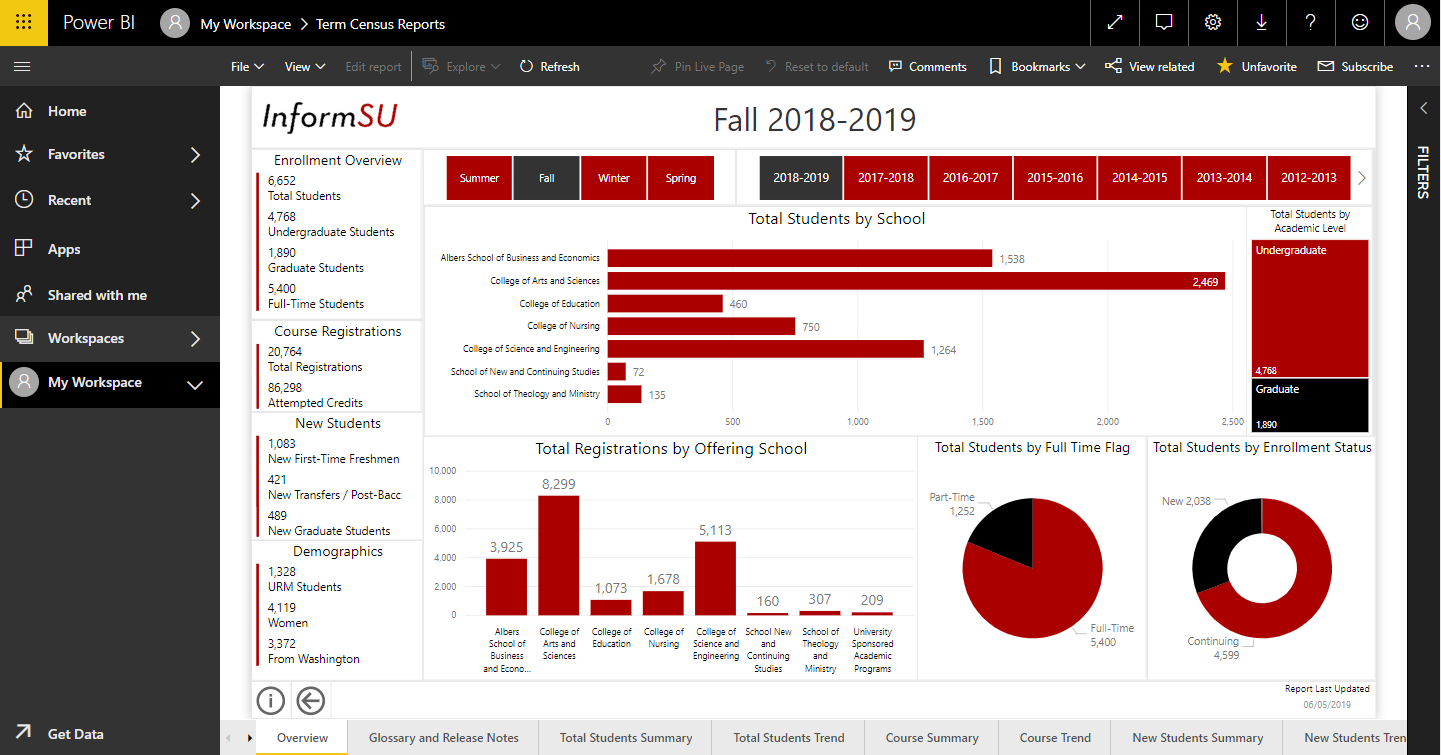 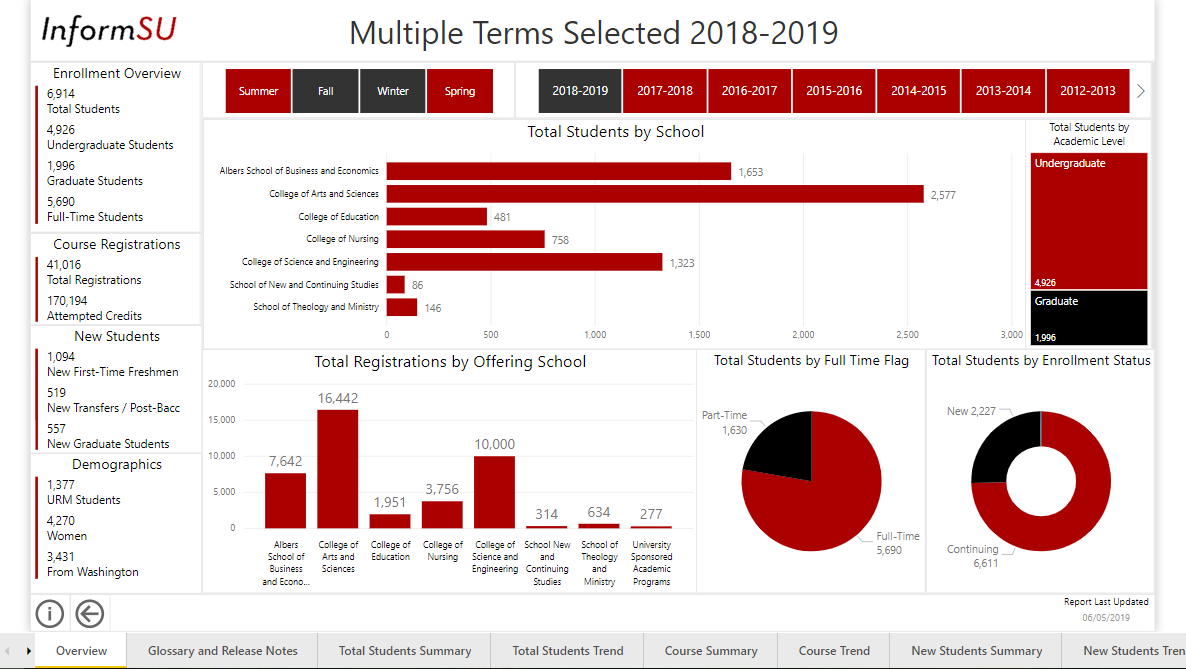 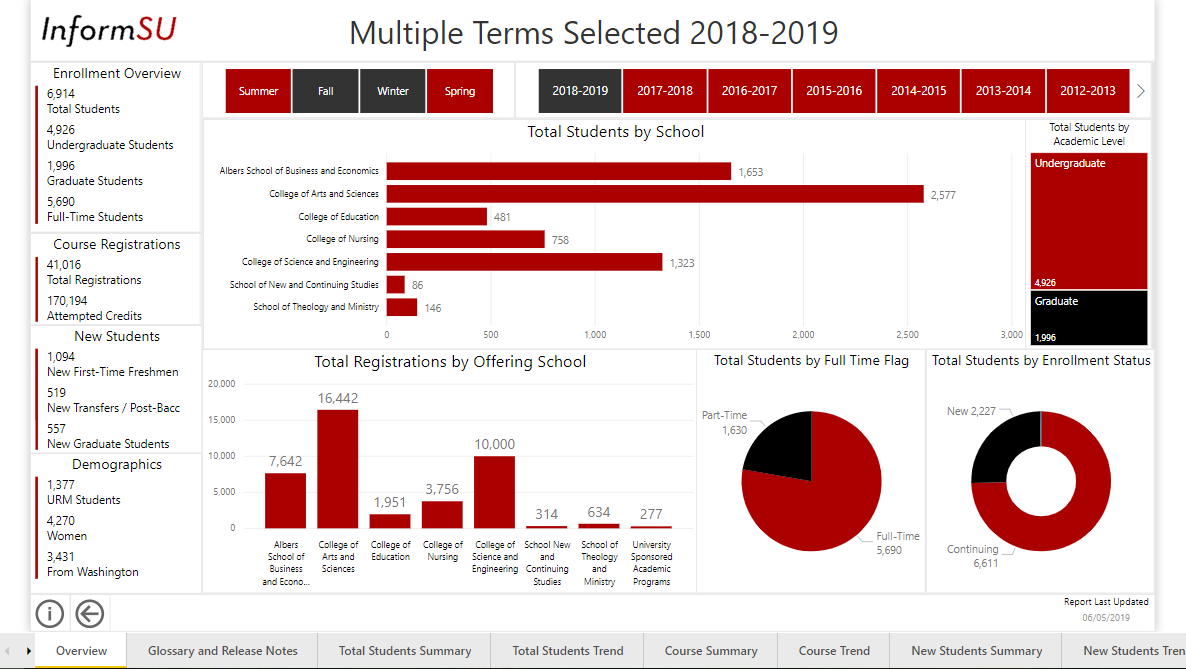 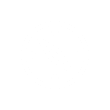 The Slicers have been reset.
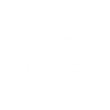 Allows multiple
Only one at a time
Continue
Clicking on Bookmarks can let you save your slicer settings for reference later.
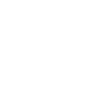 Clicking on Reset to Default returns your report to it’s original, default state.
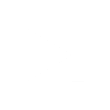 Navigate
Suggestions for Exploring a Power BI Report
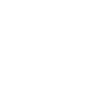 If each Power BI report is a little different, how can we learn to navigate them?
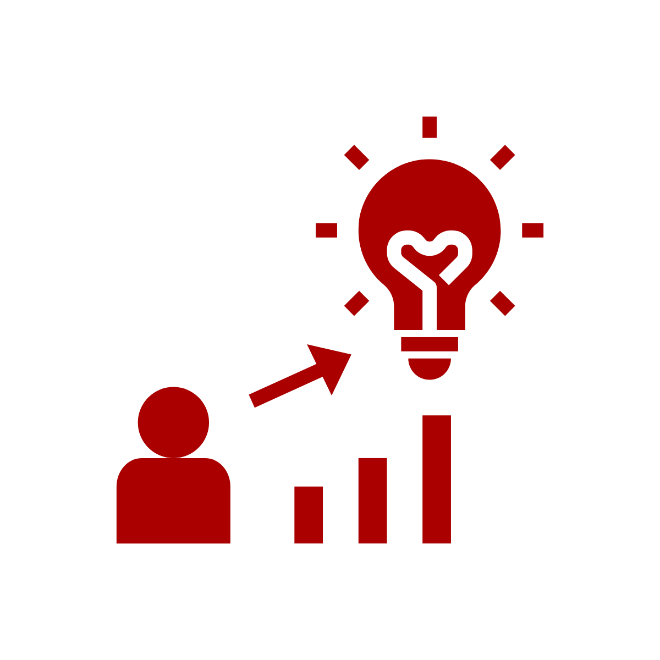 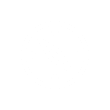 Since Power BI reports are assembled by different developers, the nuances of each Power BI report will be different from the next.

Here are some suggestions for navigating and exploring a new report and the ways it can visualize data.
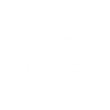 Continue
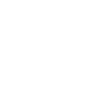 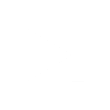 Navigate
Hovering Over a Visualization
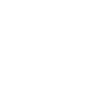 Hovering your mouse over a visualization can bring up options for exploration.
Some visualizations have additional options when you move your mouse over them.
Focus Mode
Enlarges visualization to fill the screen
Open Comments
Allows public comments on data that EVERYONE can see
Export Data
Description
Show Data
Description
Spotlight
Description
Sort
Description
More Options
Brings up additional options
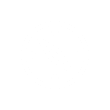 Pin to Report 
Currently not supported
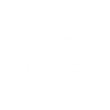 Continue
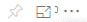 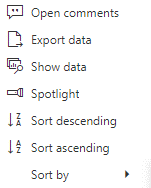 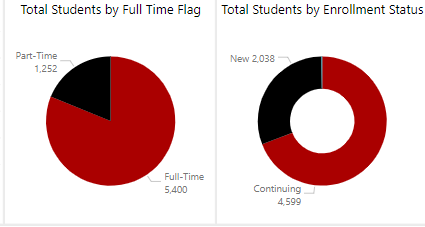 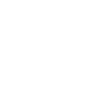 * not all tools will be immediately supported.  Some will come later.
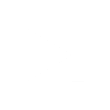 Navigate
Visualizations as Cards
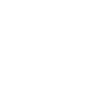 Some visualizations are layered cards that show static data and help with navigation.
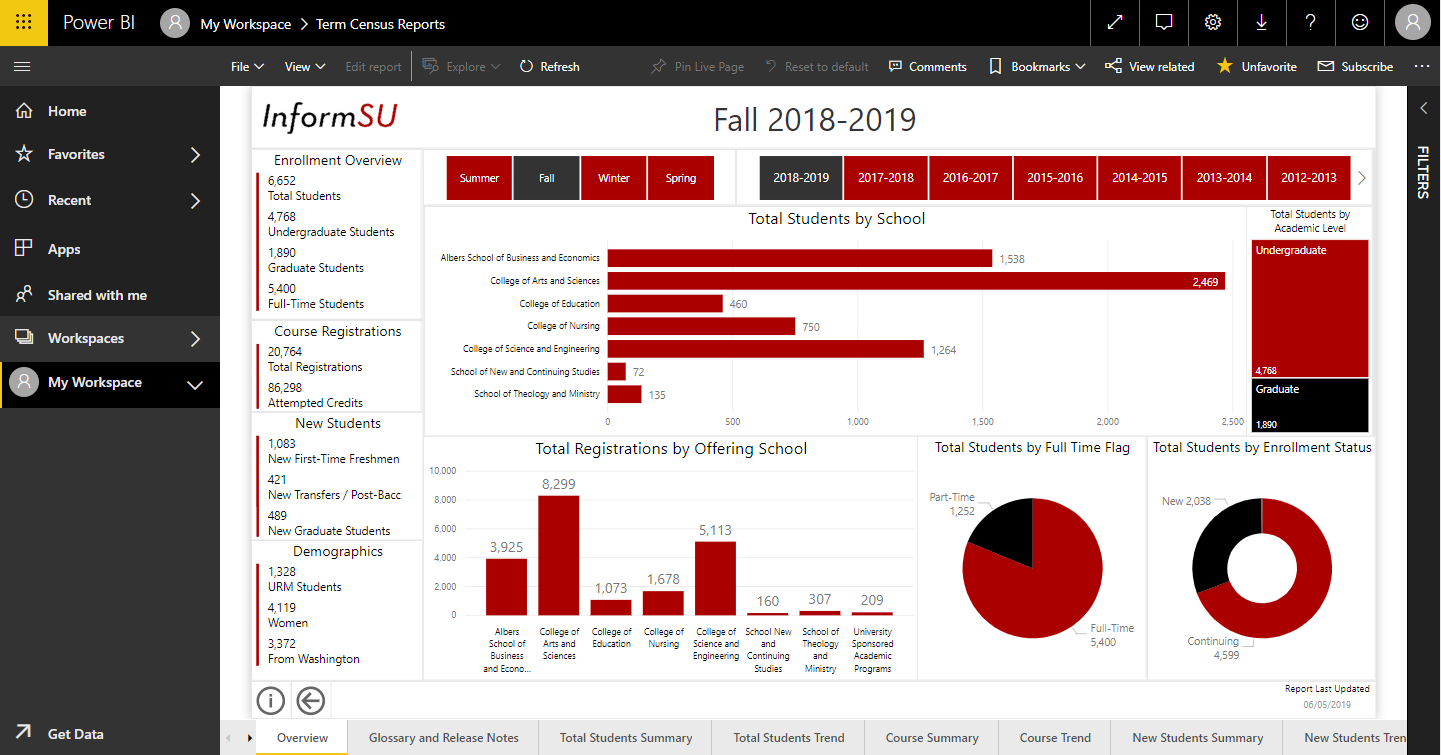 The “cards” in the Term Census Report actually assume two tasks: Representing data and Navigating the report.
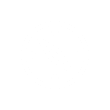 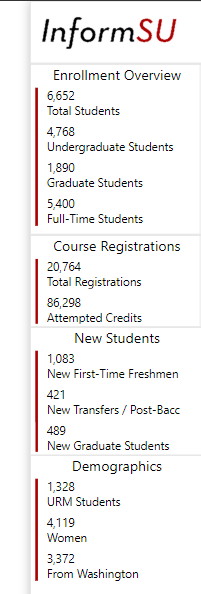 Navigation Card
Clicking on the navigation card will take you to that location in the report.
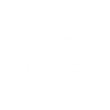 Continue
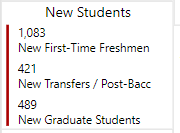 Go to New Student views
When your mouse hovers over a card, it brings up a navigation card.
Static Data 
Displays data affected by slicers that have been applied to the report
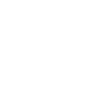 Go to New Student views
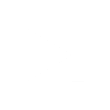 Navigate
Training Resources
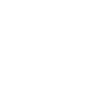 Power BI training has been designed to introduce the new tool and the specific reports 
and dashboards that will run on it.
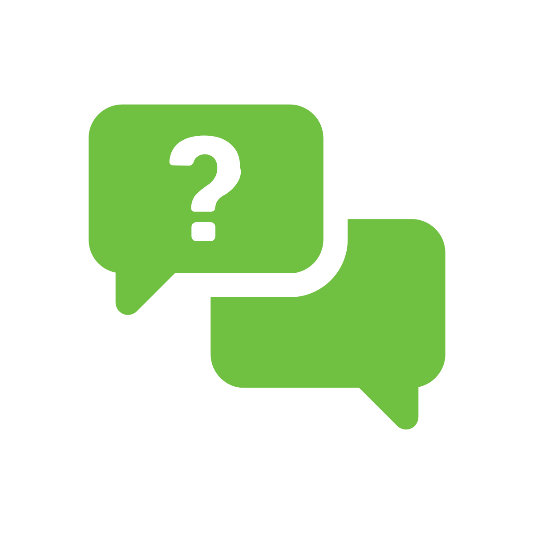 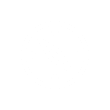 The InformSU Power BI training resources include…
Introduction to Power BI Training Manual
Links to Microsoft provided manuals and video series
Power BI Activity Manager General Ledger Training Manual
Links to a Power BI Glossary
Updated InformSU Power BI office hours
InformSU contact information
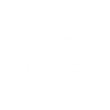 Return to Home Screen
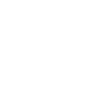 Questions? Consult the Power BI Training Resources by clicking here
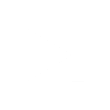 End
End Presentation
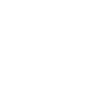 Thank you for taking the time to learn about Power BI.
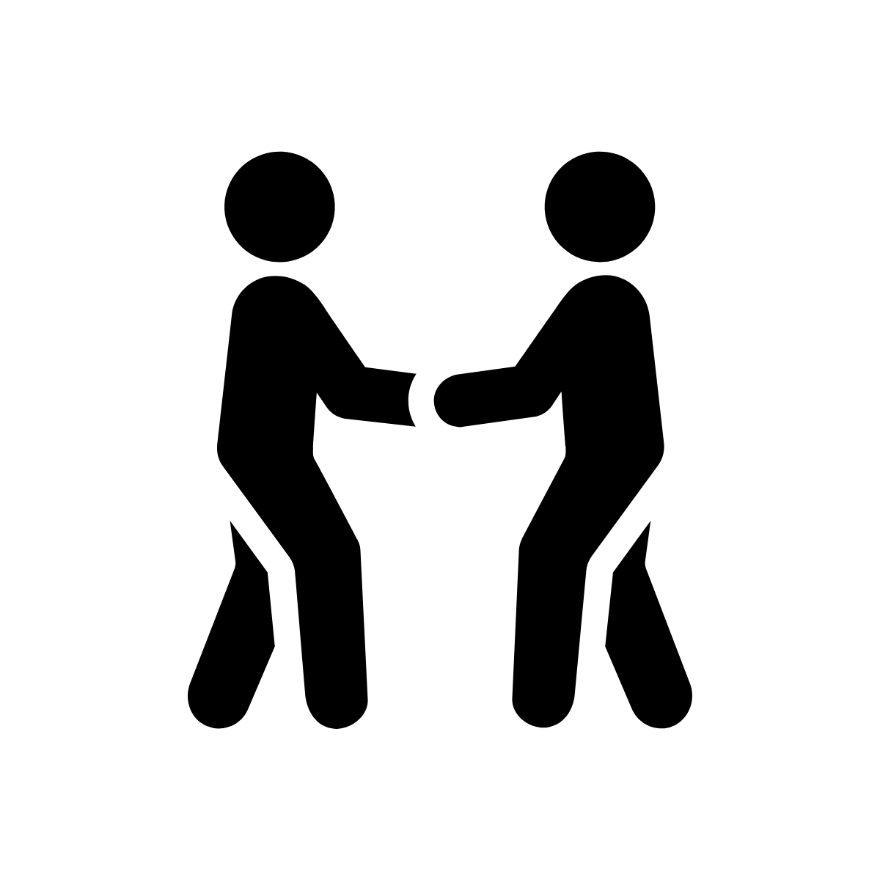 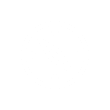 For more information or questions, please contact us at informsu@seattleu.edu.
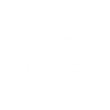 End Presentation
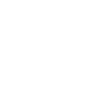 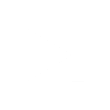